Sujuva ja laadukas arkiliikkuminen
Tervetuloa asukastilaisuuteen! Aloitamme 17:00
Illan ohjelma
17:00 Tervetuloa ja illan ohjelmavuorovaikutussuunnittelija Pauliina Kivineva
17:10 Lahden suunta -työn esittelyyleiskaava-arkkitehti Johanna Sääksniemi & hankepäällikkö Anna Huttunen
17:15 Koululaisten arkiliikkuminenympäristökasvattaja Emma Marjamäki 
17:30 Pääpyöräreittien kehittäminen hankepäällikkö Anna Huttunen & konsultti Kari Hillo, Ramboll
17:45 Ohjeistus työpajoihin
17:50-18:50 Työpajat käynnissä
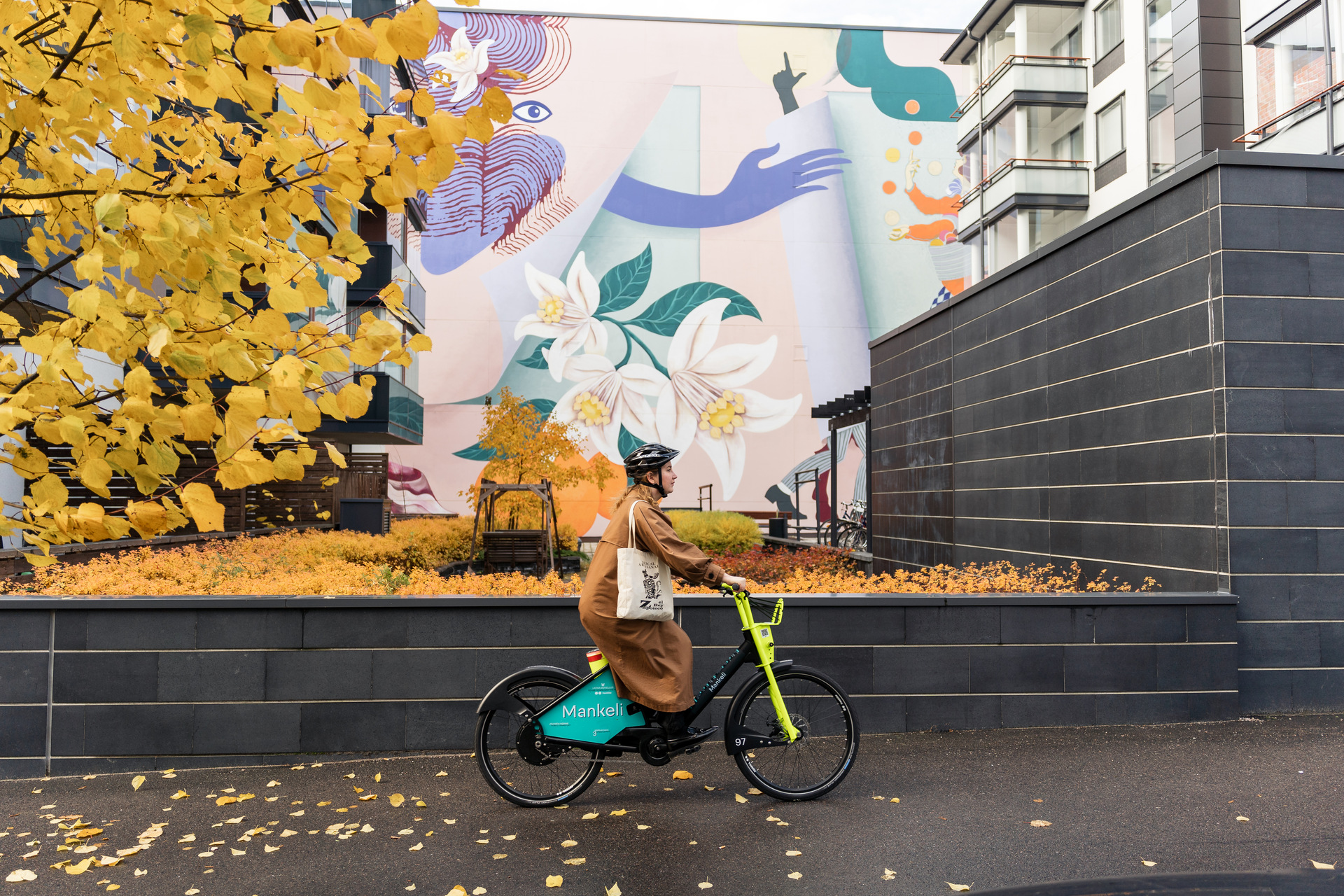 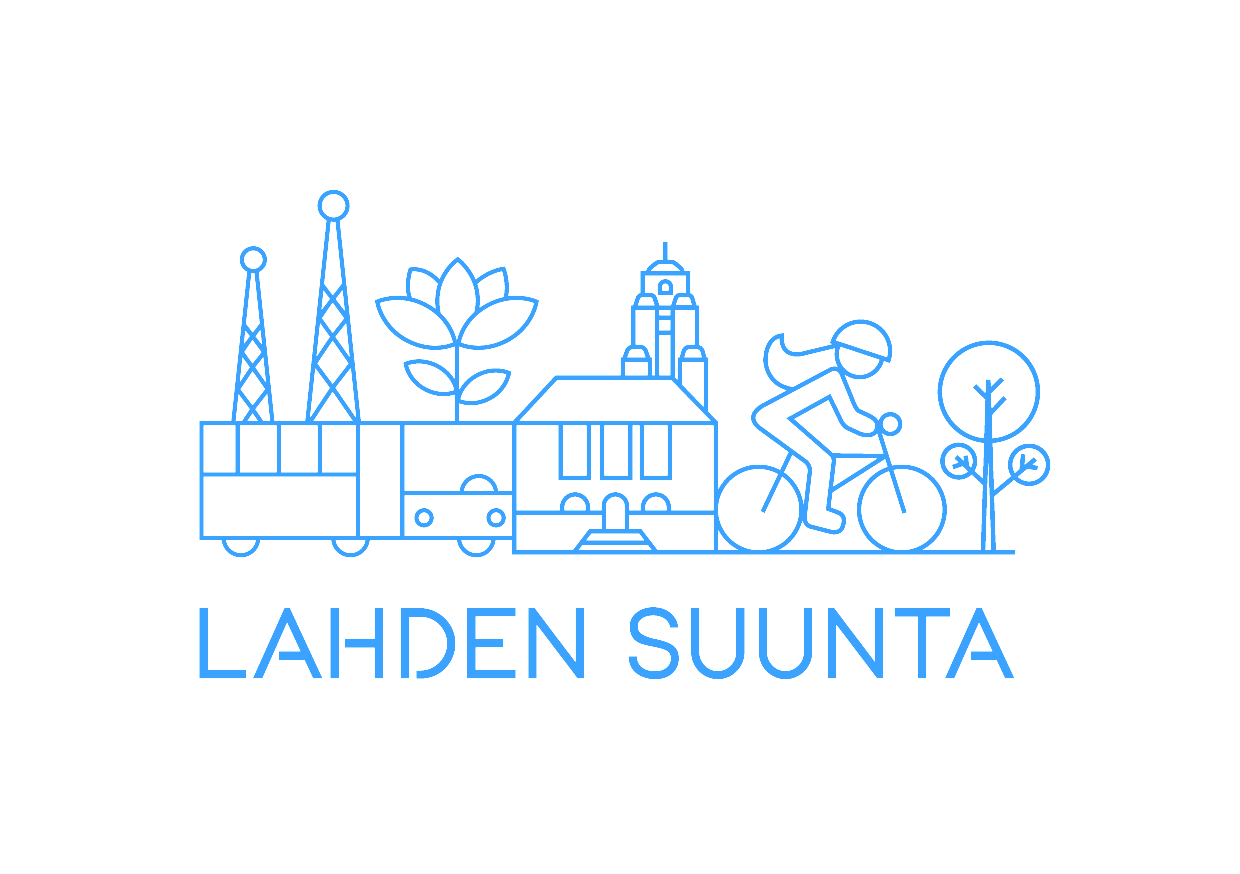 Tervetuloa mukaan työhön!
Sujuvaa ja laadukasta arkiliikkumista –asukasilta 11.5.2022 
Johanna Sääksniemi, yleiskaava-arkkitehti  – Anna Huttunen, hankepäällikkö
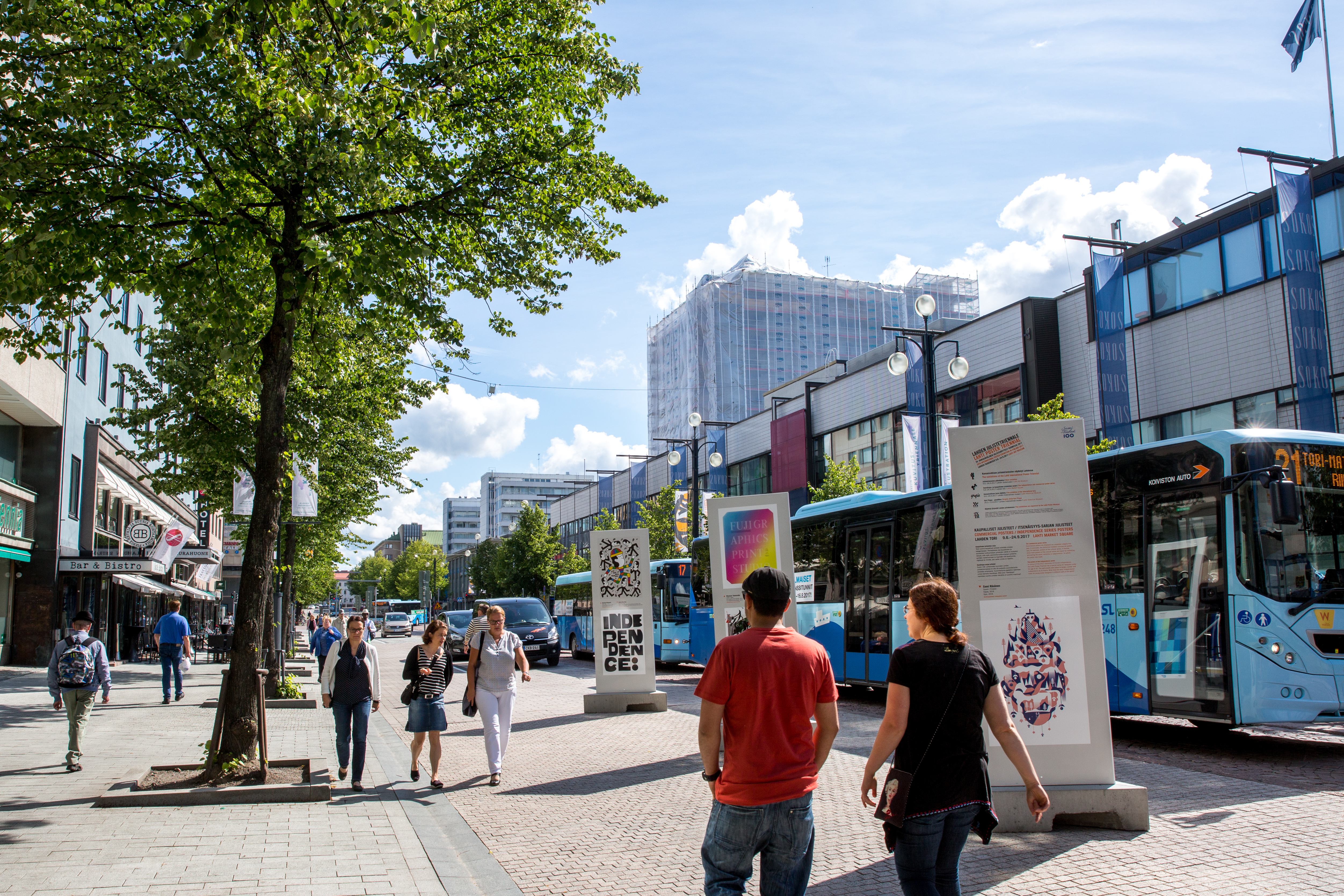 Lahden suunta 2017-2020
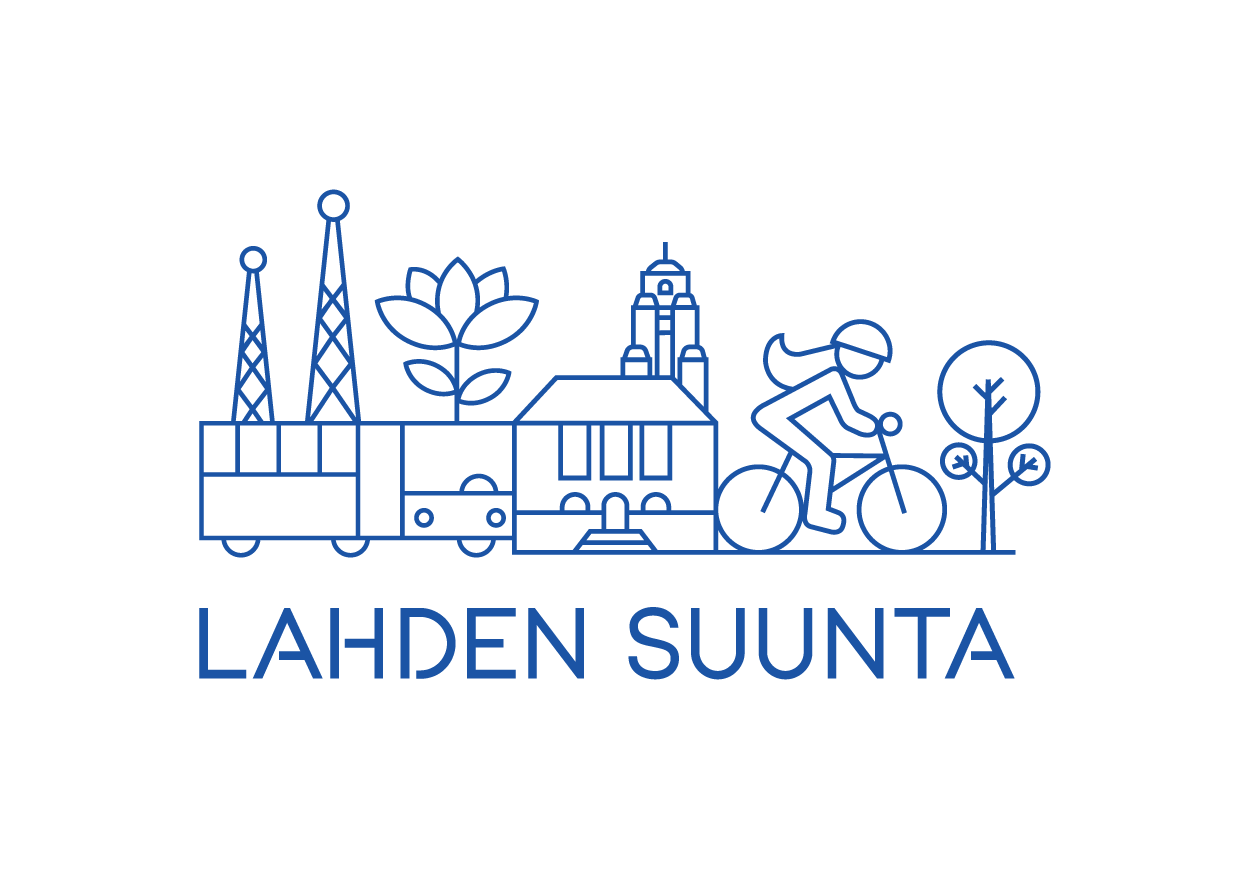 Esityksen pääsisällöt
Mikä on Lahden suunta?
Miten työ etenee ja milloin voi osallistua?
Mitkä ovat kierroksen pääteemat?
keskiviikko 25. toukokuu 2022
4
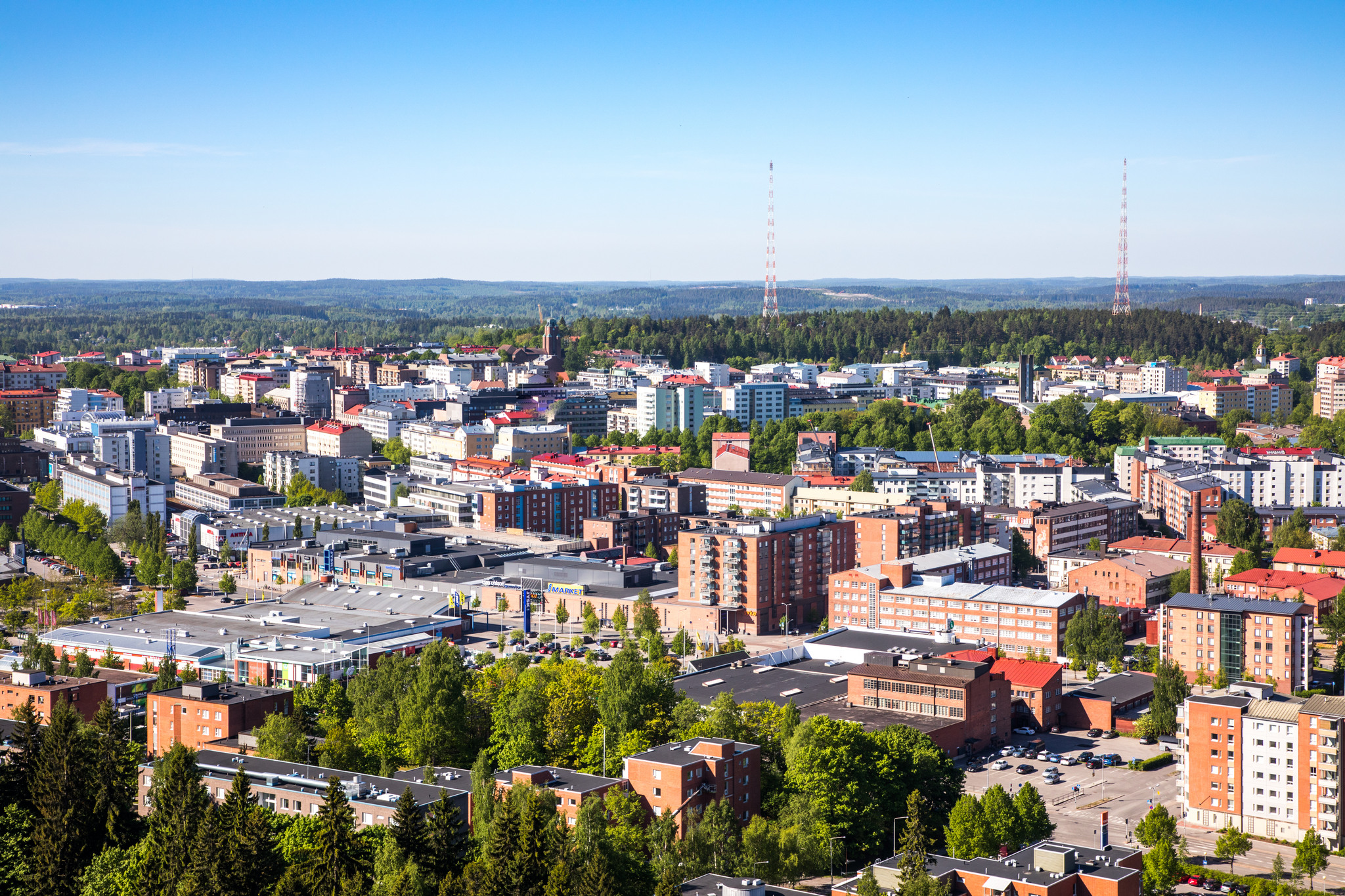 YLEISKAAVA ON STRATEGIAN KUVA
KESTÄVÄN KAUPUNKI-LIIKKUMISEN OHJELMA TOTEUTTAA STRATEGIAA
Pohjautuu strategiaan ja on kaupungin yhteinen asia
Visio, tavoitteet ja toimenpiteet kestävälle liikkumiselle kaupunkialueella
KAIKKI kulkumuodot mukana suunnittelussa
Koko kaupungin yleispiirteinen maankäytön ja liikenneverkon suunnitelma
Osoittaa, missä eri toiminnot, kuten palvelut, elinkeinot, asuminen sijaitsevat
Saa valtuuston päätöksellä lainvoiman
VIISAAT VALINNAT
FYYSINEN YMPÄRISTÖ
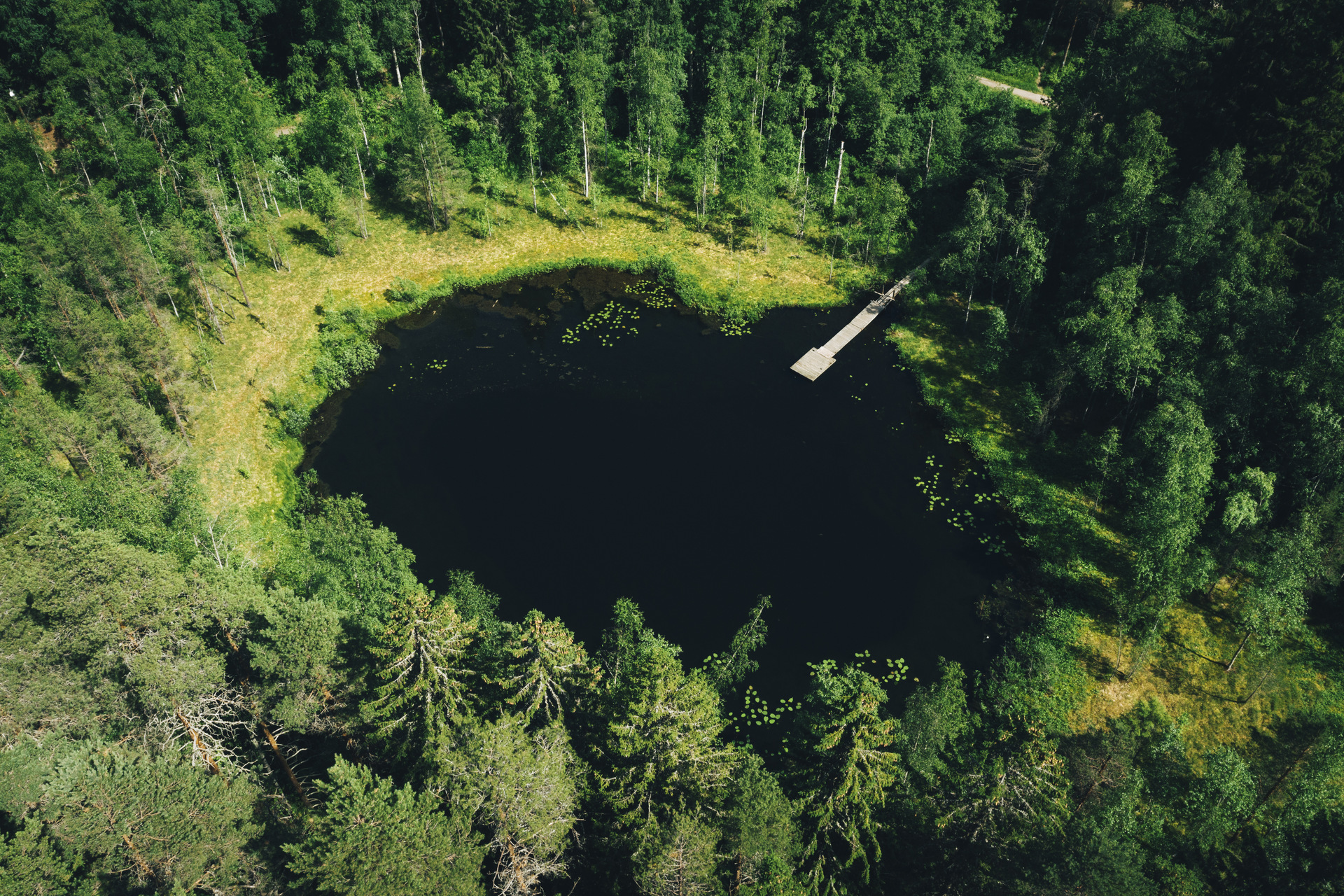 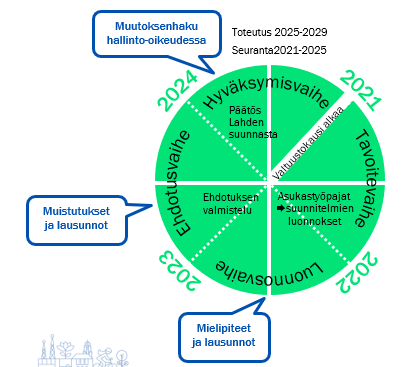 2022: Tavoite- ja luonnosvaihe
Lahden suunta –työn käynnistymisestä ilmoitettu Kaavoituskatsauksessa 10.3.2022 
Osallistumis- ja arviointisuunnitelma (OAS)  – hyväksytty, asetettu nähtäville (23.3 KYLA / 4.4 KH)
Lahden suunnan tavoitteiden valmistelu käynnissä  kaupungin strategian pohjalta – hyväksymiskäsittely alkukesästä.
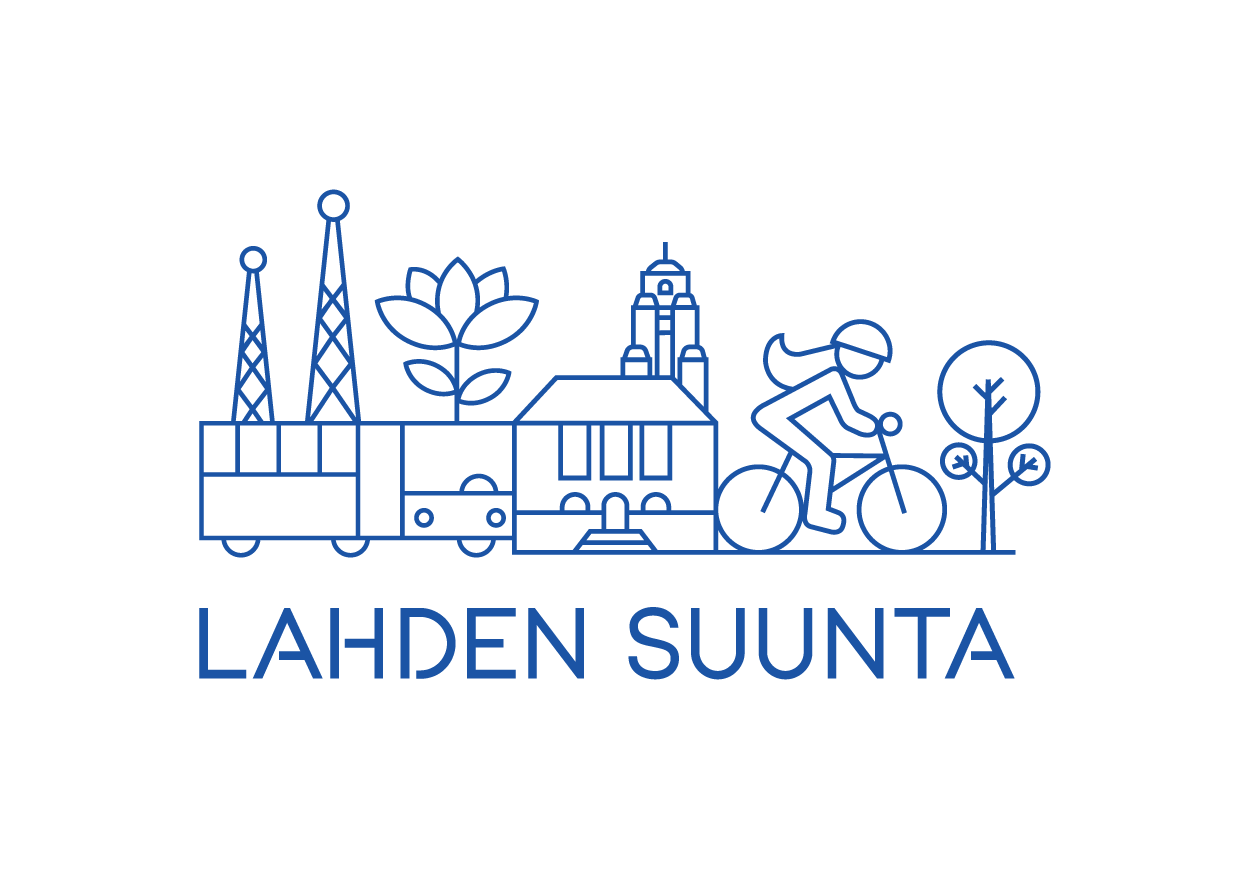 2021-2025
keskiviikko 25. toukokuu 2022
6
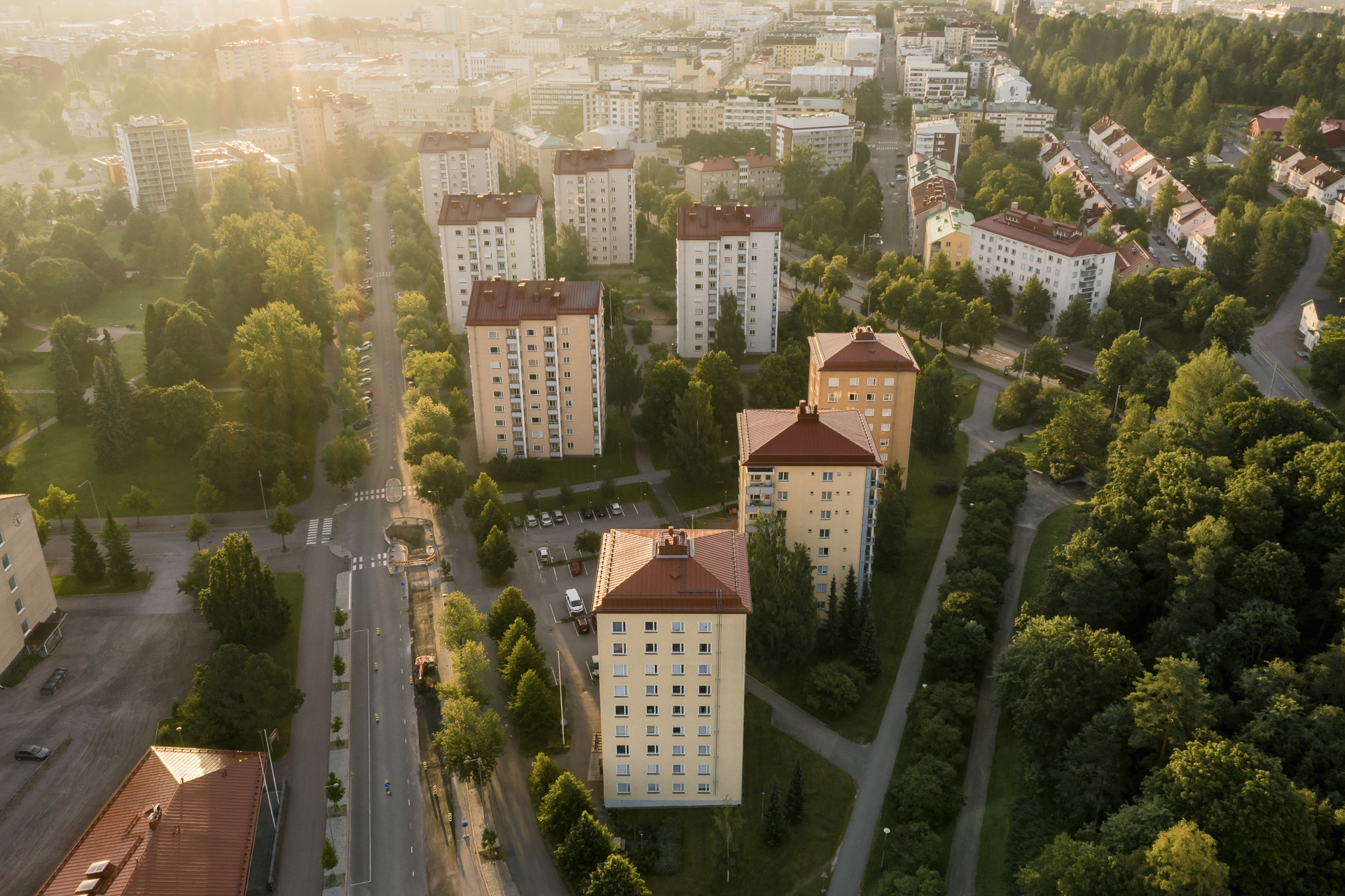 Yleiskaava
Teemakokonaisuuksia: Rakennetut kulttuuriympäristöt sekä luonnon monimuotoisuuskohteet ja ekosysteemipalvelut
Tärkeitä teemoja: Kiertotalous (maamassat) yleiskaavatasolla, Lahden raideliikenteen seisakkeet ja elinkeinoelämän alueet.
Syventäviä teemoja: kaupunkirakenteen vyöhykkeet ja alakeskukset, sosio-ekonomiset tarkastelut, ikääntyneiden asuminen, kaupunkipientalot.
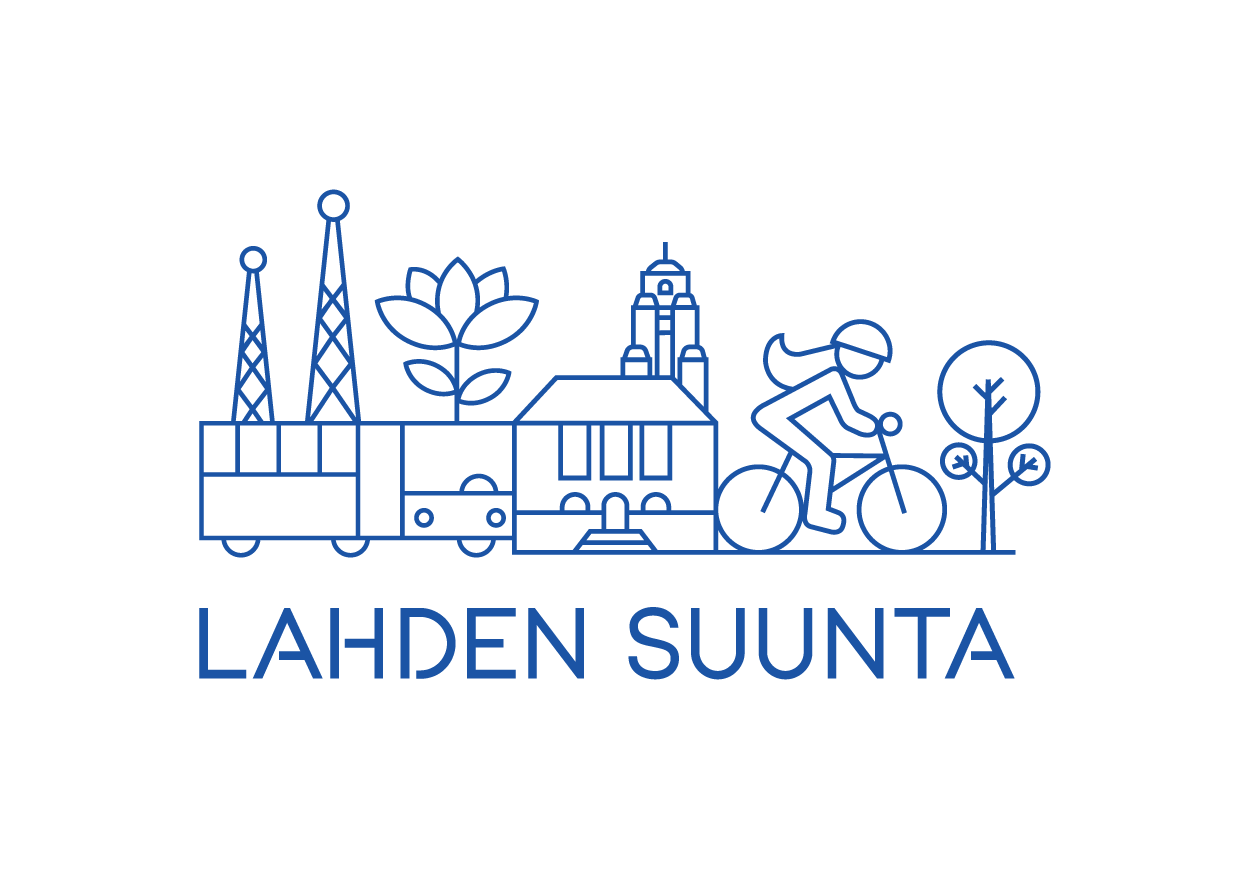 2021-2025
keskiviikko 25. toukokuu 2022
7
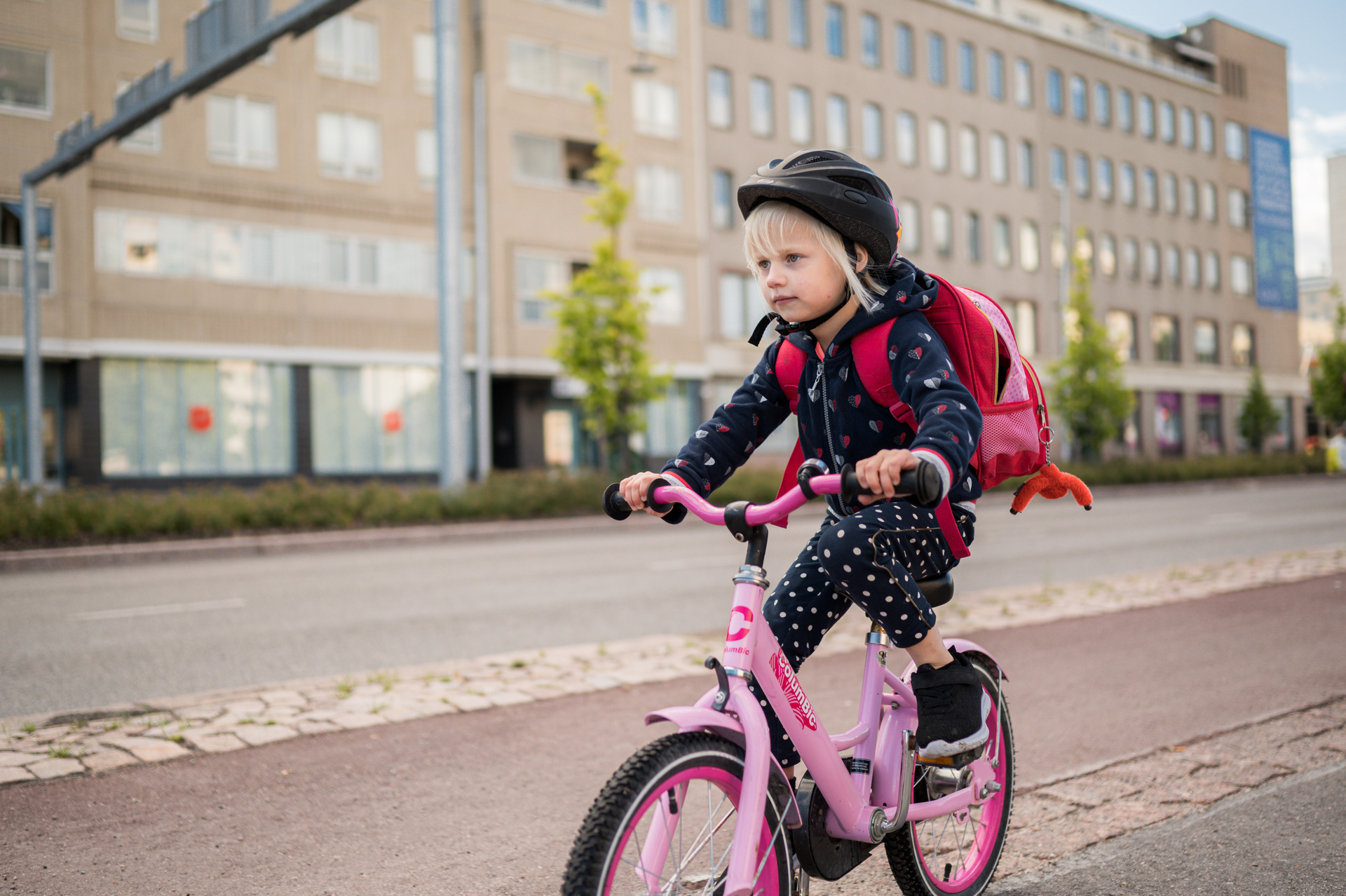 Kestävän kaupunkiliikkumisen  ohjelma 
Edistää toimenpiteitä erilaisten hankkeiden, ohjelmien ja investointien avulla 
Päivitetään ohjelmaa jo toteutuneiden toimenpiteiden osalta.
Kaupunkilogistiikan kokonaisuus 
Pyöräilyn pää- ja aluereittien seutuyhteyksien tarkastaminen
Pohdinnassa: Pitäisikö joukkoliikenteen runkolinjat esittää kaavakartalla?
Kävelyn laatureitit
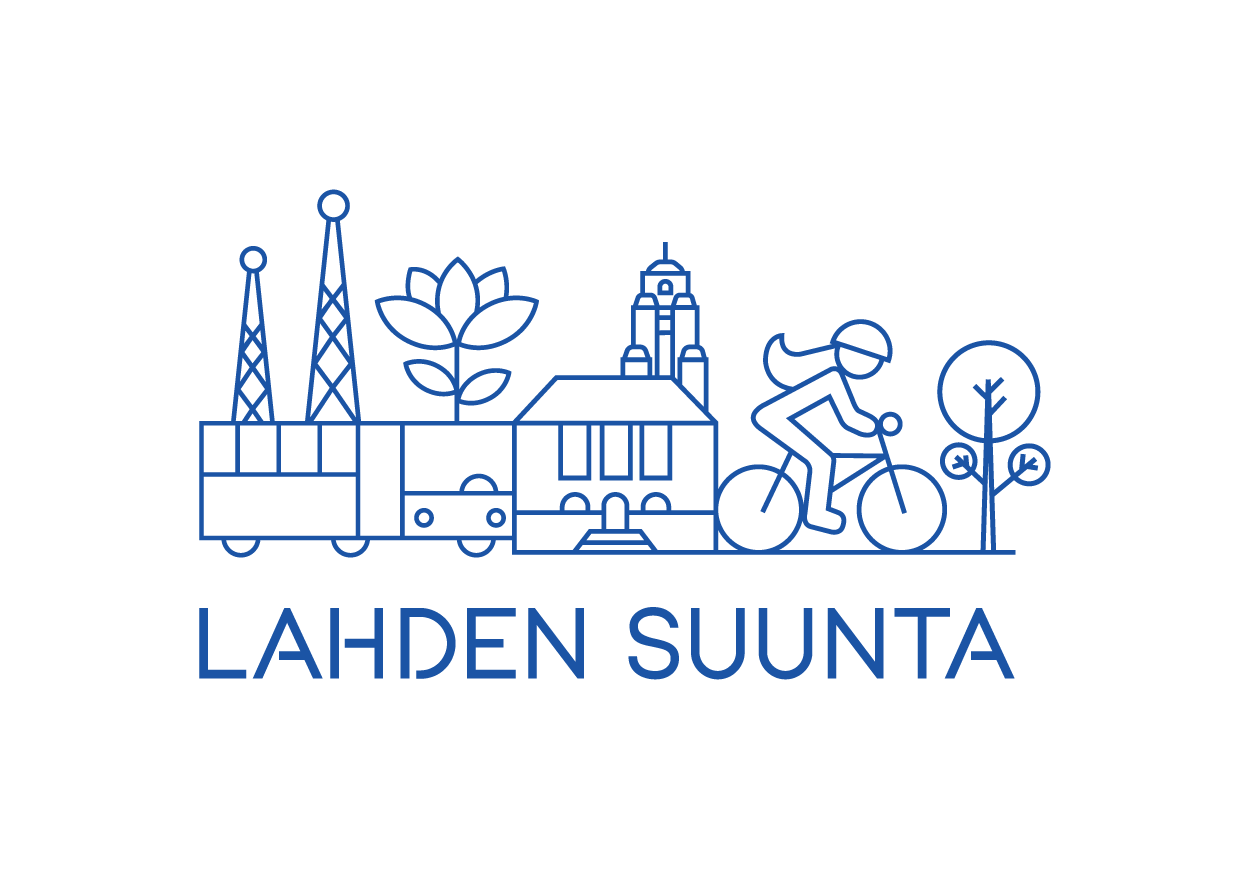 2021-2025
8
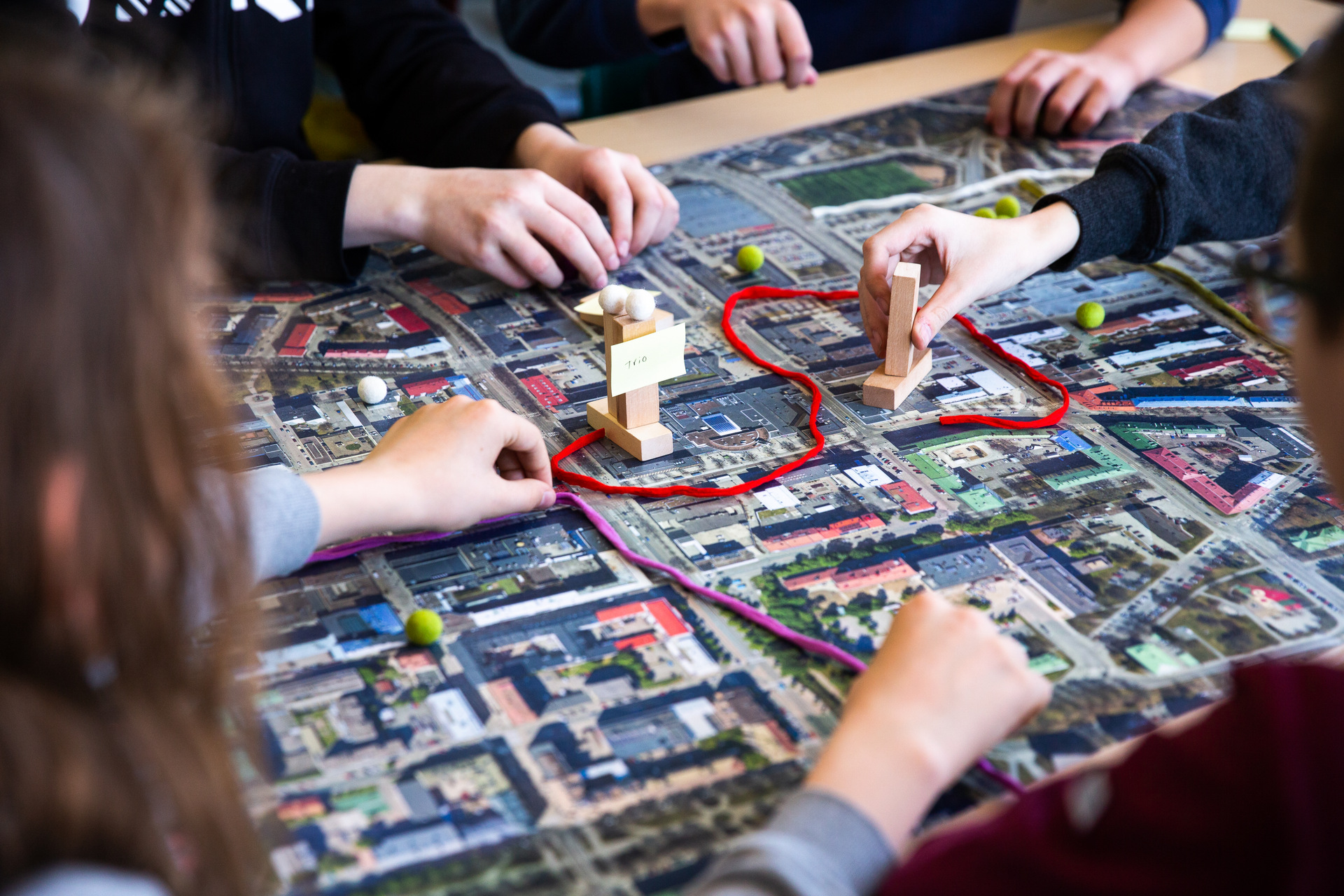 Tulossa keskusteluiltoja eri teemoista:
Sujuvaa ja laadukasta arkiliikkumista – 11.5   
Kiertotalous yleiskaavatasolla – 24.5
Lahtelaiset maisemat ja arvorakennukset – 13.9
Kävelyn laatureitit – 27.9   
Monimuotoinen luontomme – 11.10
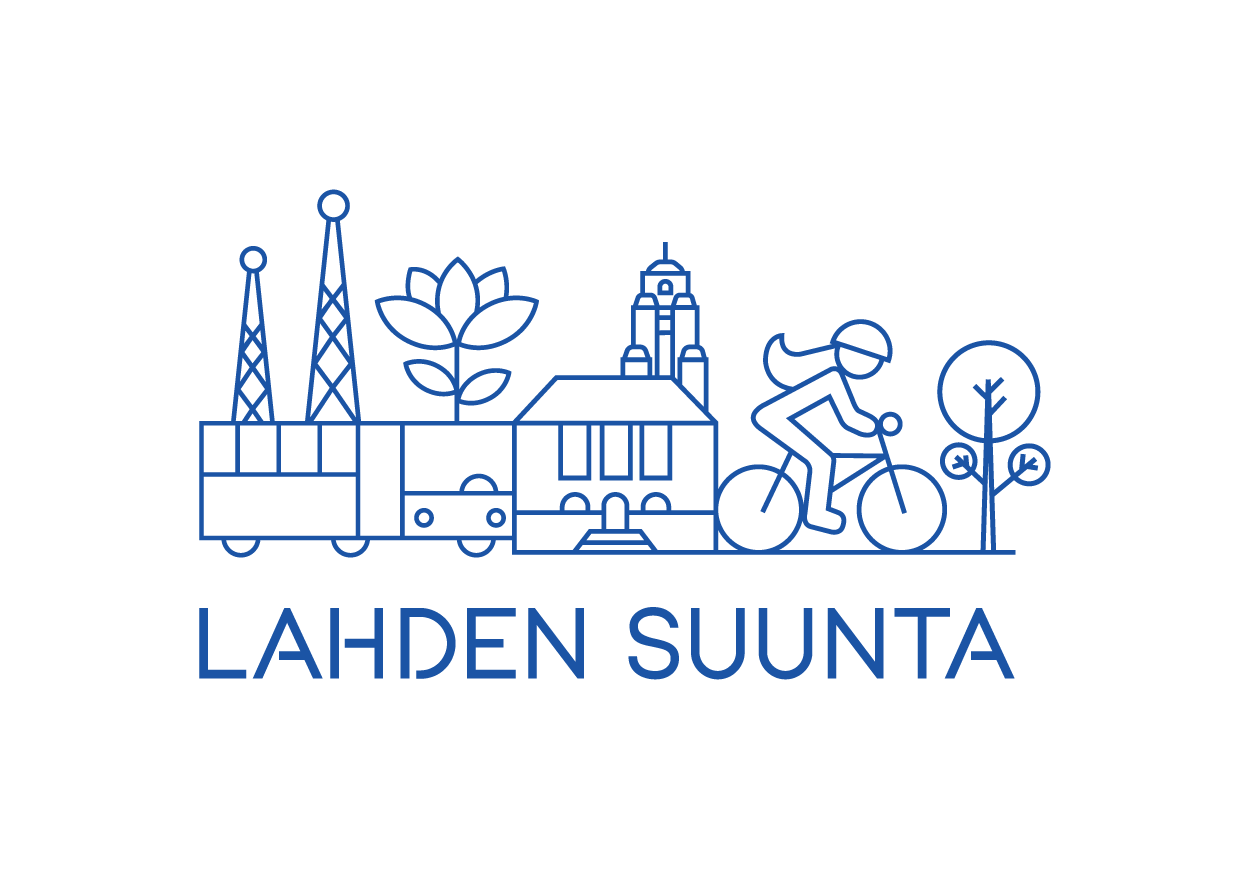 2021-2025
keskiviikko 25. toukokuu 2022
9
[Speaker Notes: Koulujen kestävä liikkuminen 
Pyöräilyväylien priorisointiohjelma]
johanna.saaksniemi@lahti.fi
www.lahti.fi/lahdensuunta
@LahdenKaupunki
@LahtiKymp
#lahdensuunta
#omalahti
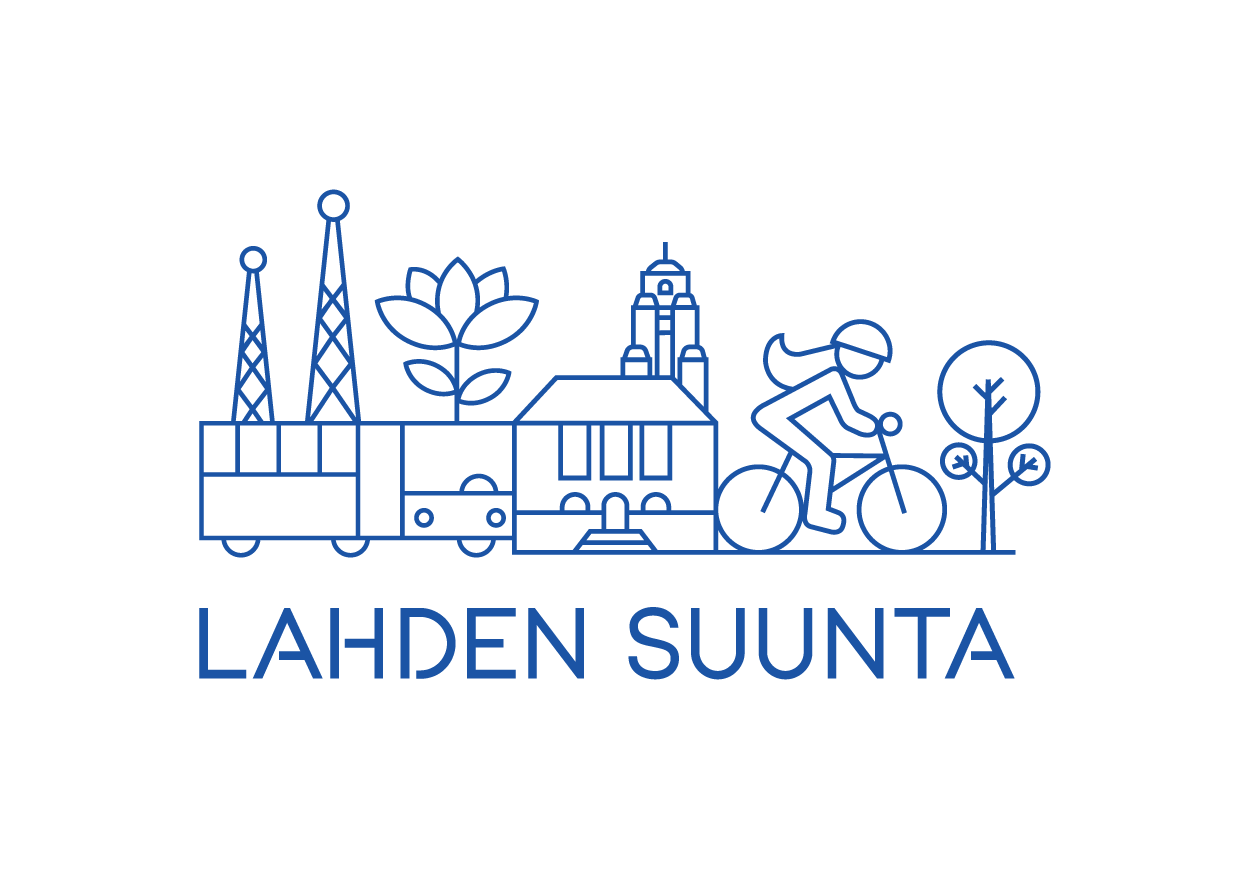 Tehty kestävästi.
Kestävän liikkumisen kasvatustyötä Lahden kouluissa 2017 - 2022
Ympäristökasvattaja Emma Marjamäki
Luontokoulu Kaisla, Lahden kaupunki
Esityksen sisältö
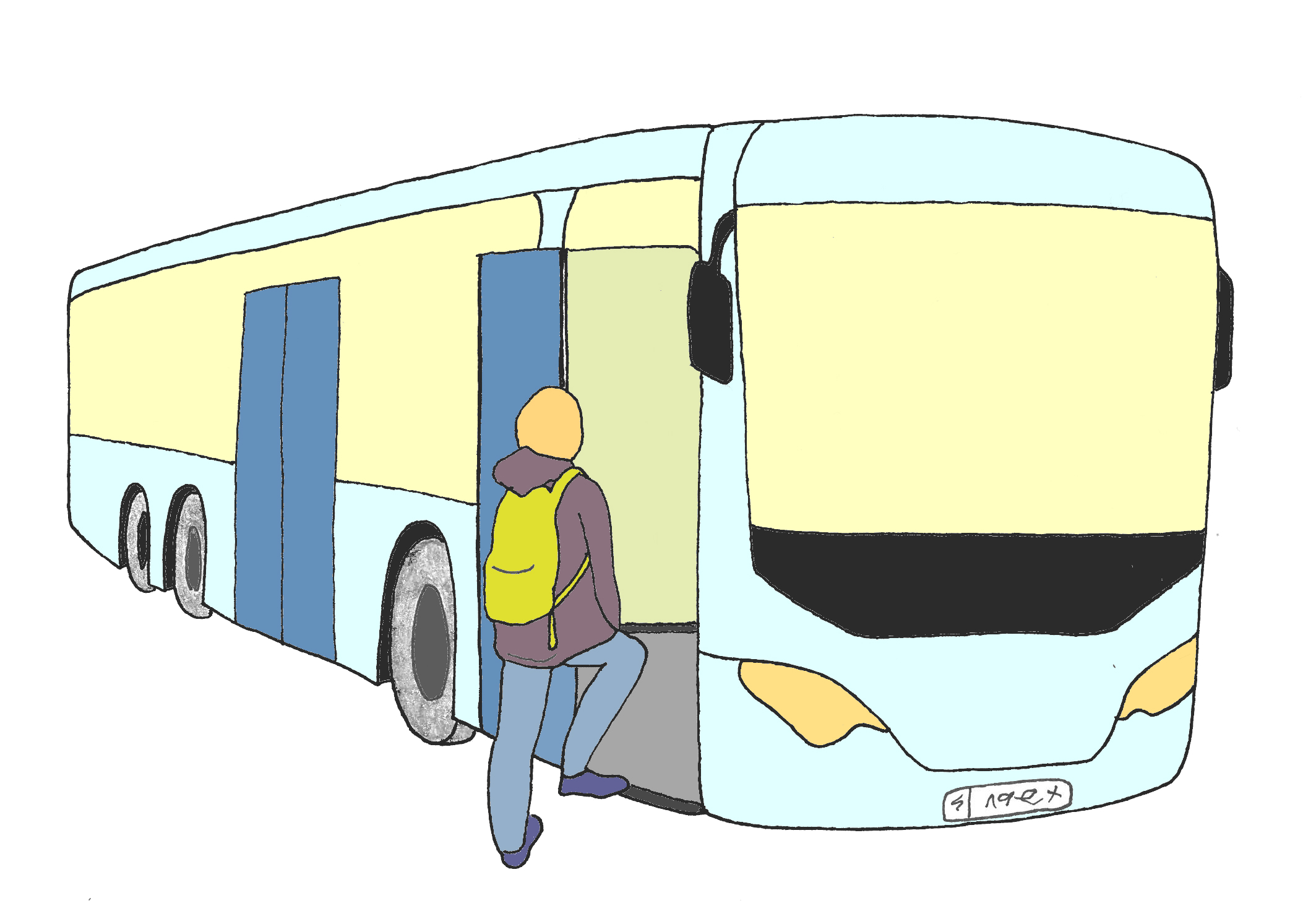 1. Lähiympäristö ja osallisuus -hanke 2017-2019 

2. Meidän koulu kävelee ja polkee -hanke 2021 

3. Tiedosta kestävät kulkutavat -hanke 2022
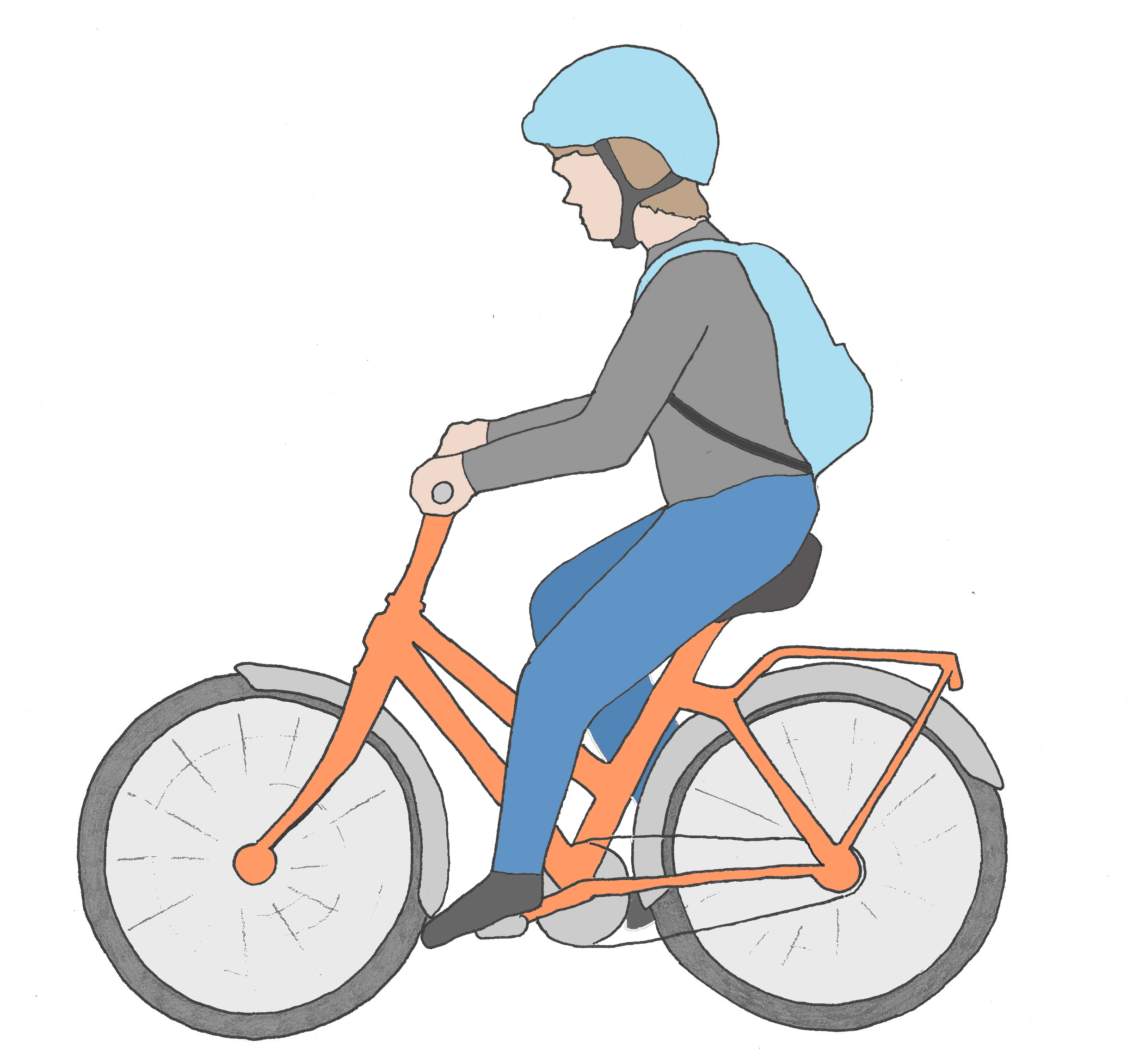 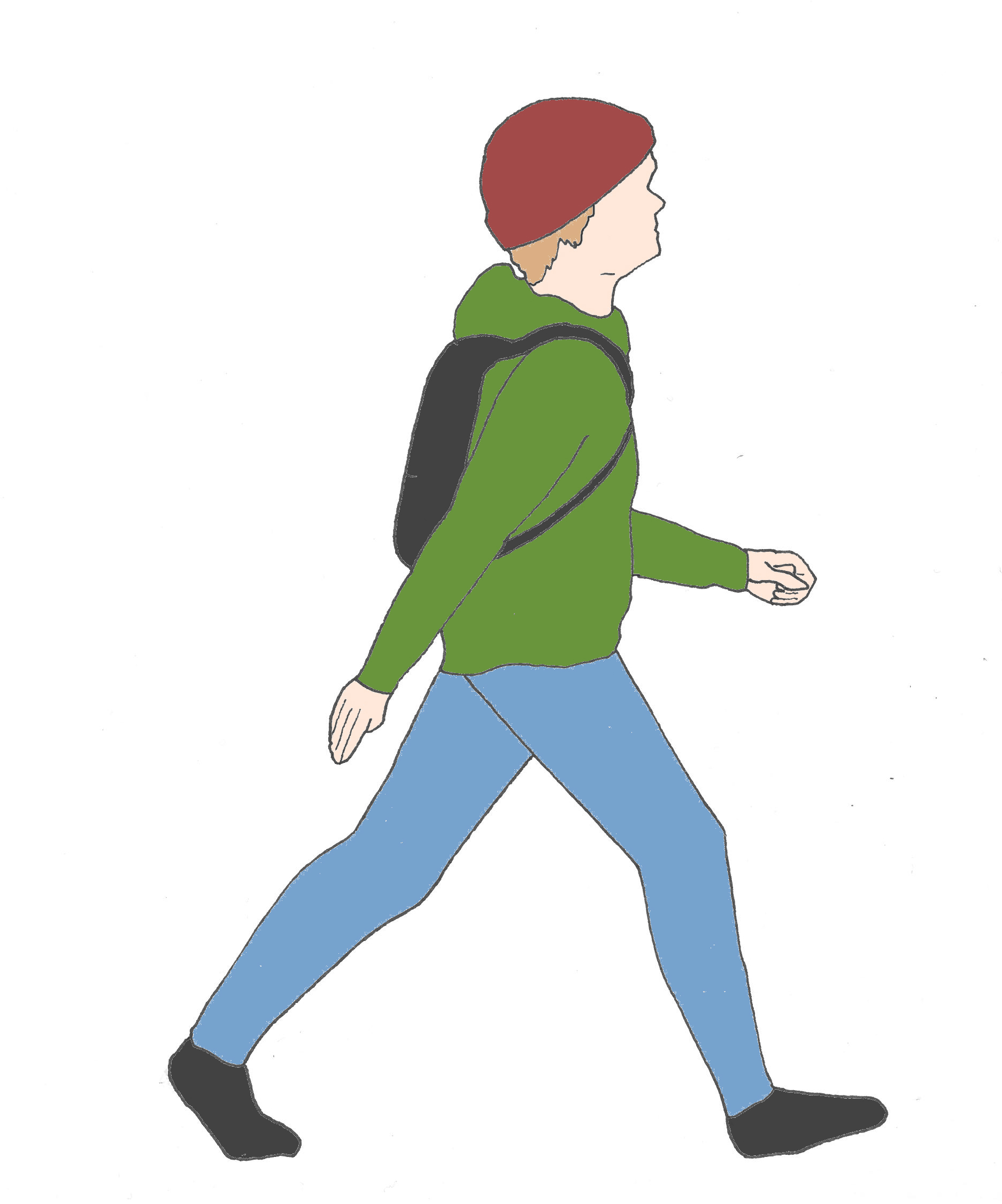 1. Lähiympäristö ja osallisuus -hanketyö 2017-2019
Ympäristöministeriön hankeavustusta 24 000€ + kaupungin osuus 8000 €
Tavoitteena kestävän elämäntavan edistäminen ja lasten ja nuorten osallistaminen maankäytön suunnitteluun
Tuotokset: 
Kestävän liikkumisen opetuskokonaisuudet ja kestävän liikkumisen ohjelma
Lahti liikkeessä -koulukiertuekonsepti
Koulumatkakysely 2018 ja sopimus jatkumosta -> 2022 -> 2026 jne.
Lahti liikkeessä koulukiertue
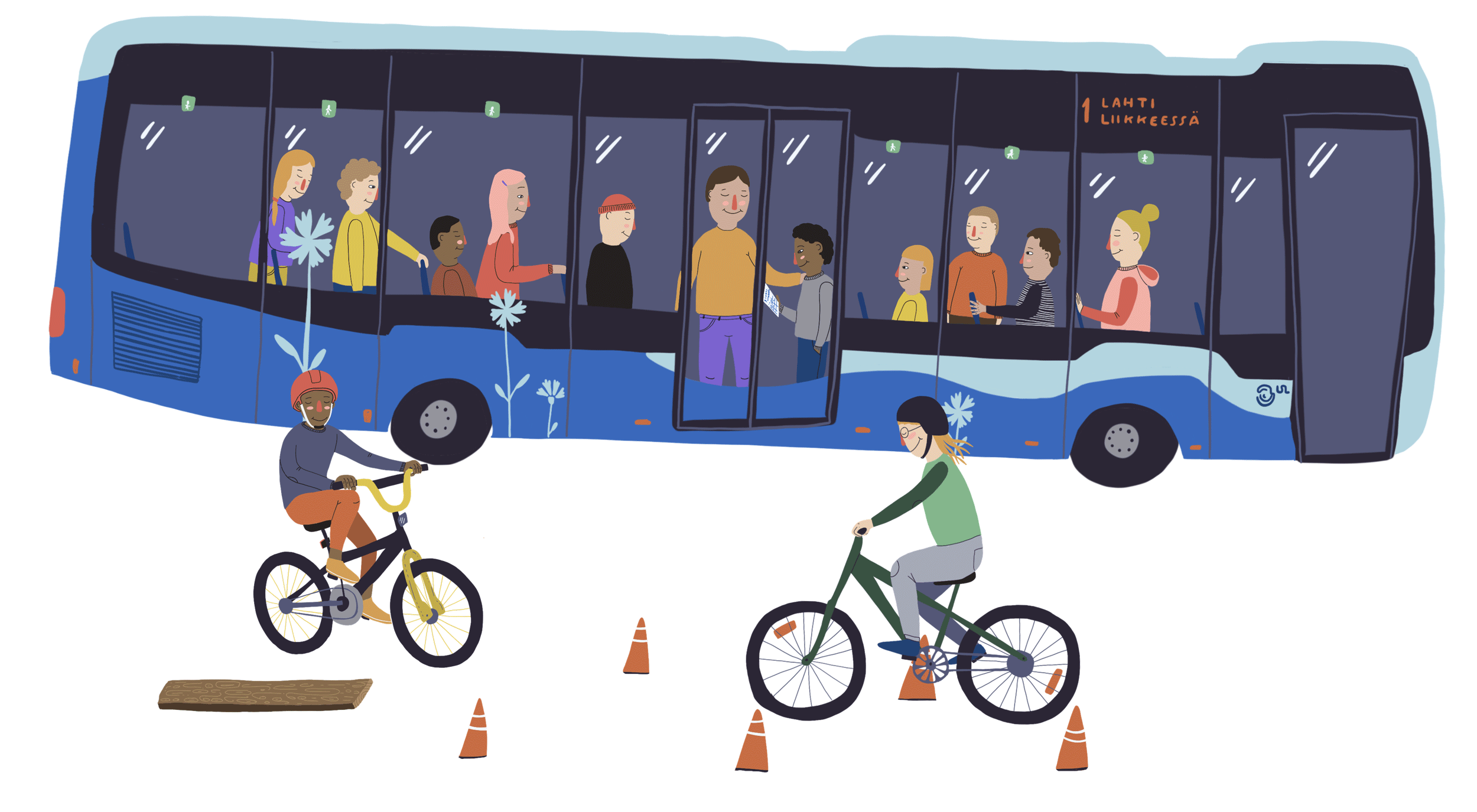 Kolme yhtenäiskoulua
1 päivä eli 6h / koulu
10-12 asiantuntijaa mukana
Noin 1300 koululaista osallistui


Aulatoimintapiste 
Itsenäinen bussin käyttö –oppitunti 
Kaupunkisuunnittelu-työpaja 
Liikkuminen nyt ja tulevaisuudessa –oppitunti 
Koulumatkan kivat ja ikävät paikat –kysely 
CitiCAP –osuus opettajanhuoneessa 
Liikkuva koulu –osiot kouluilla
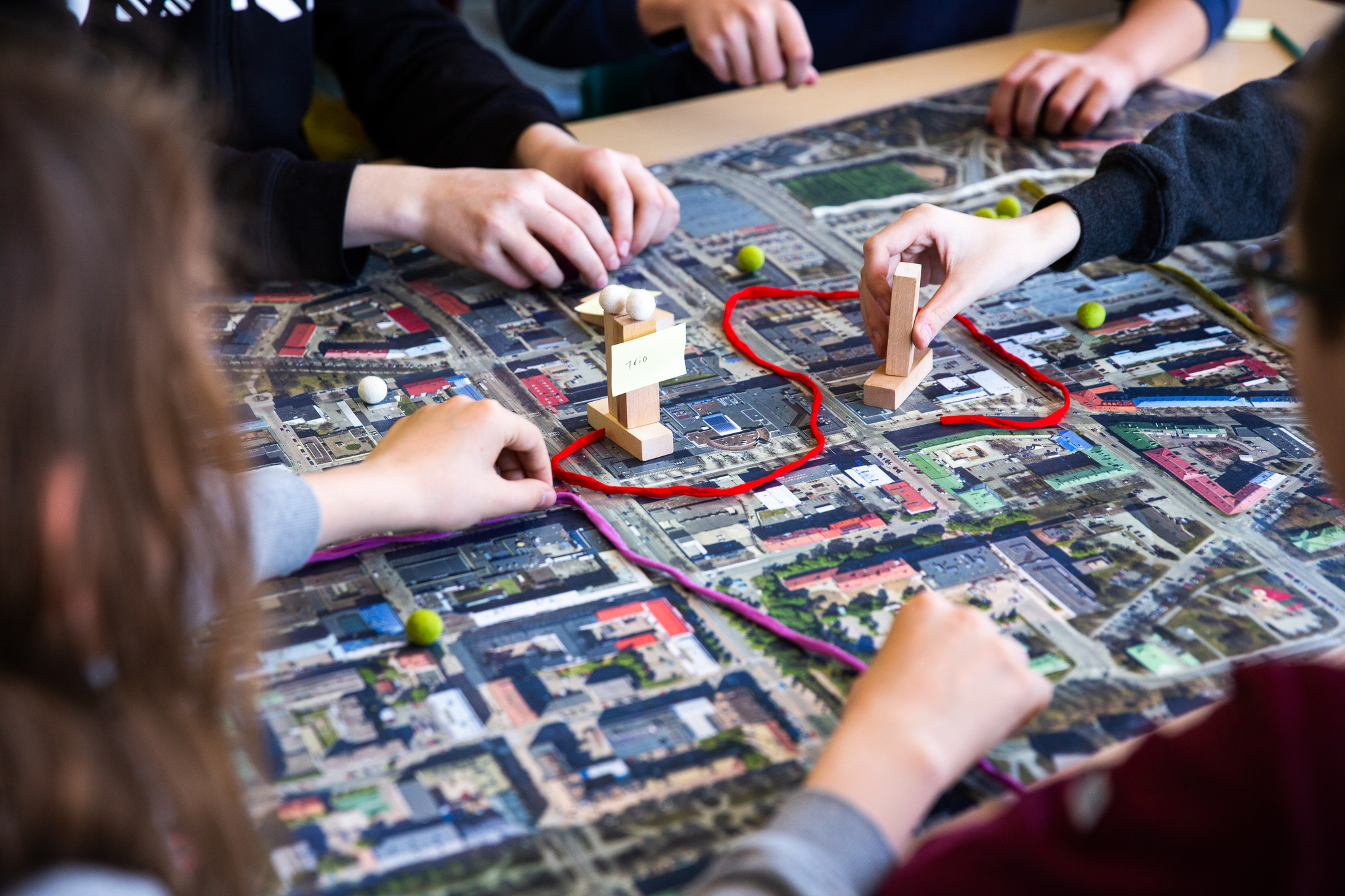 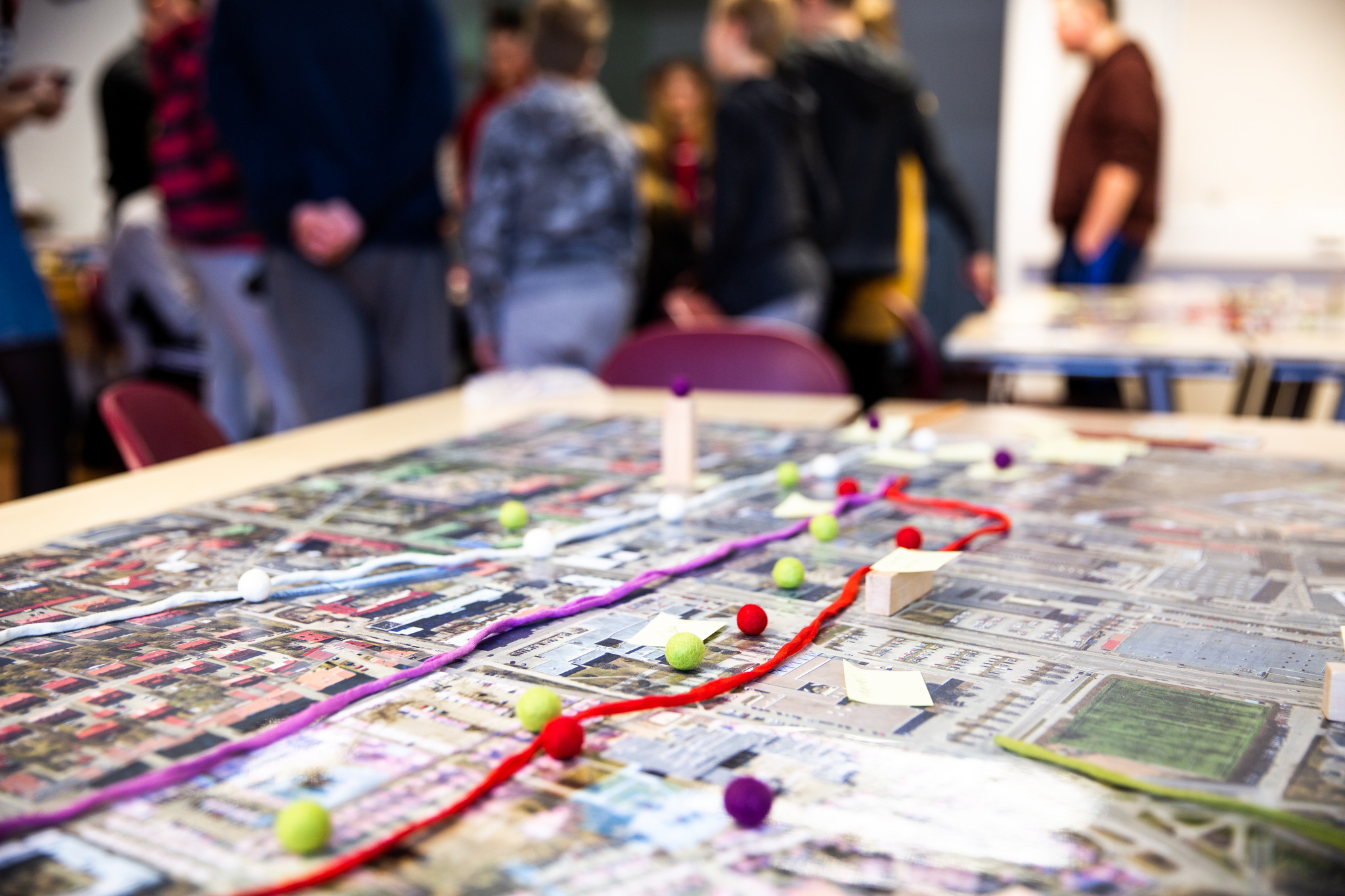 Koulumatkakysely 2018
Syys-lokakuussa 2018 
Koko kaupungin laajuinen = 27 koulusta vastauksia
Vastaajina 1.-9.-luokkalaiset oppilaat 
Vastauksia yhteensä noin 5800 kpl

Tavoitteena selvittää
Miten Lahdessa kuljetaan koulumatkat?
Mitkä tekijät vaikuttavat lahtelaisten koululaisten kulkutapavalintoihin koulumatkoilla?
Tuloksia: liikkumistapajakauma
Lahden kaikkien koulujen oppilaiden liikkumisjakauma talvella
Koulumatkan pituus:
Enintään 5 km 84 %
Yli 5 km 16 %
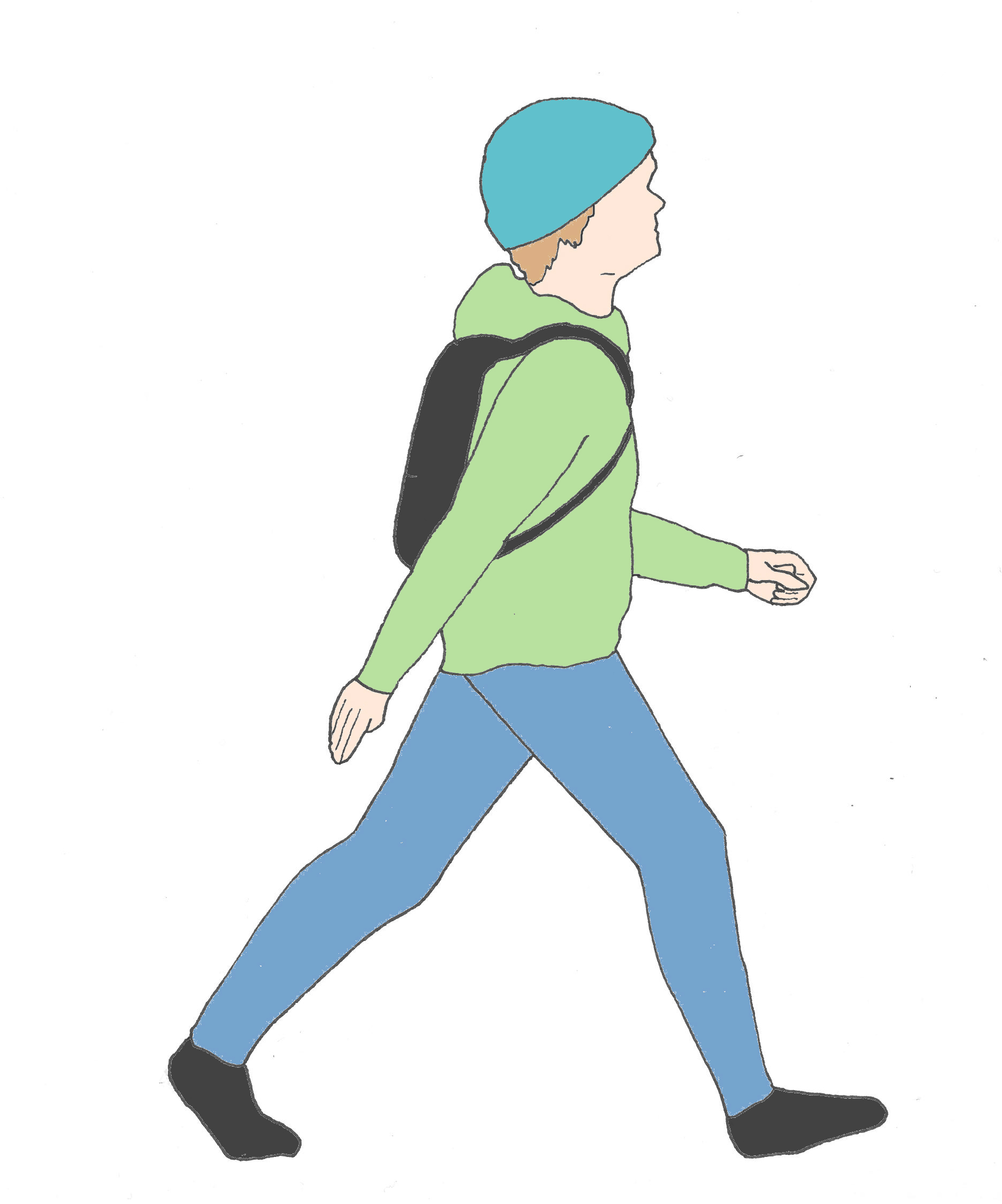 83 %
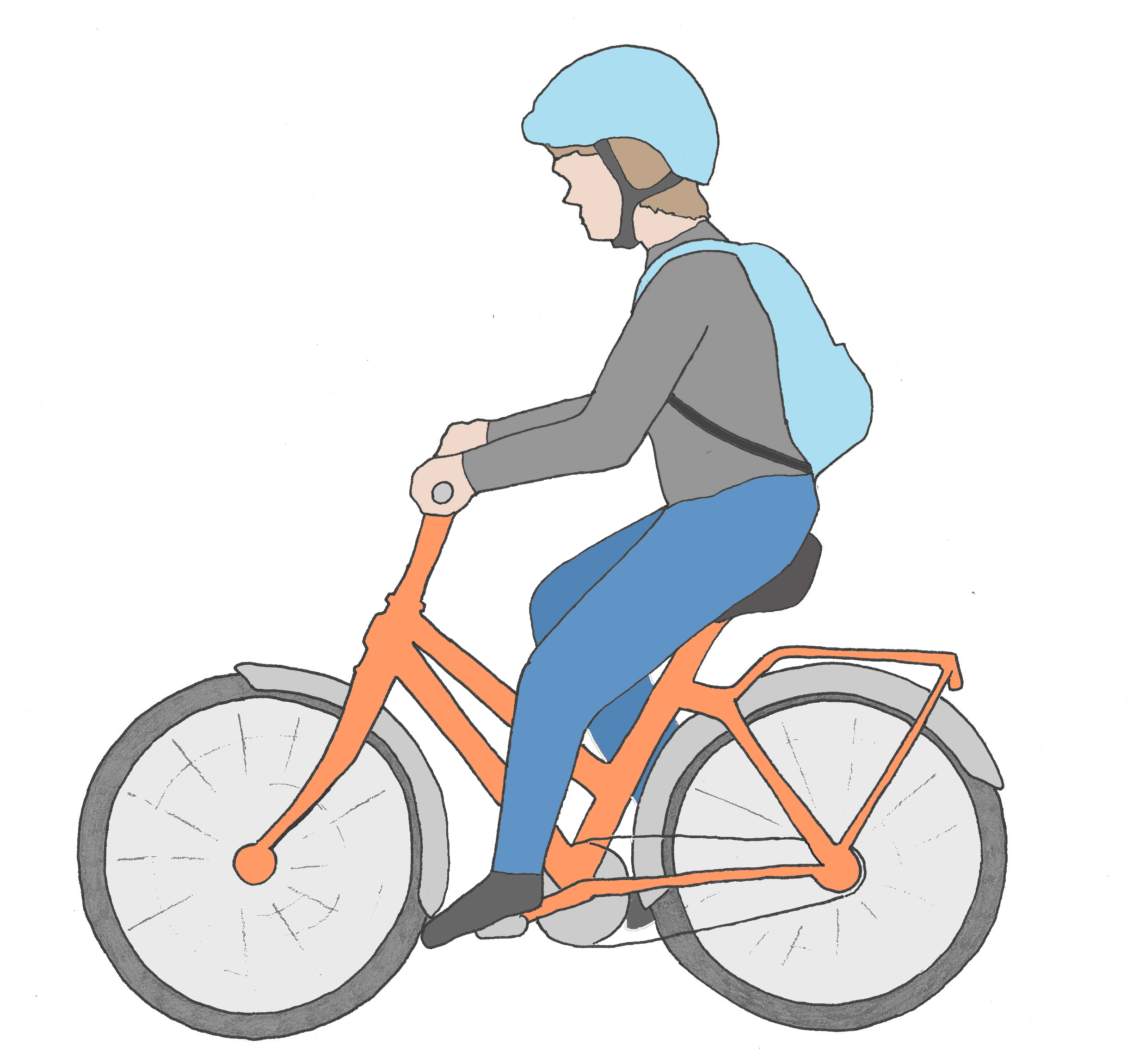 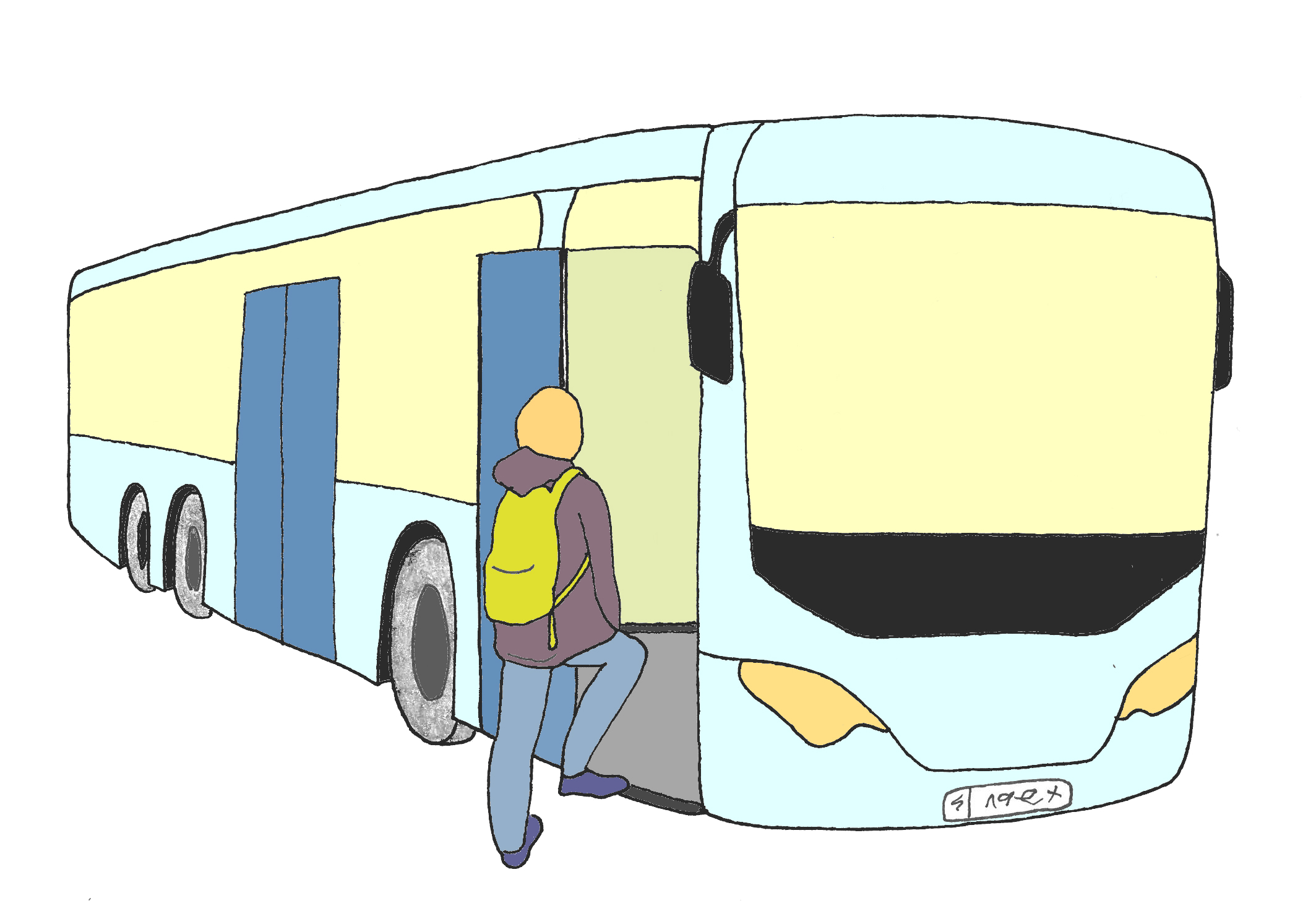 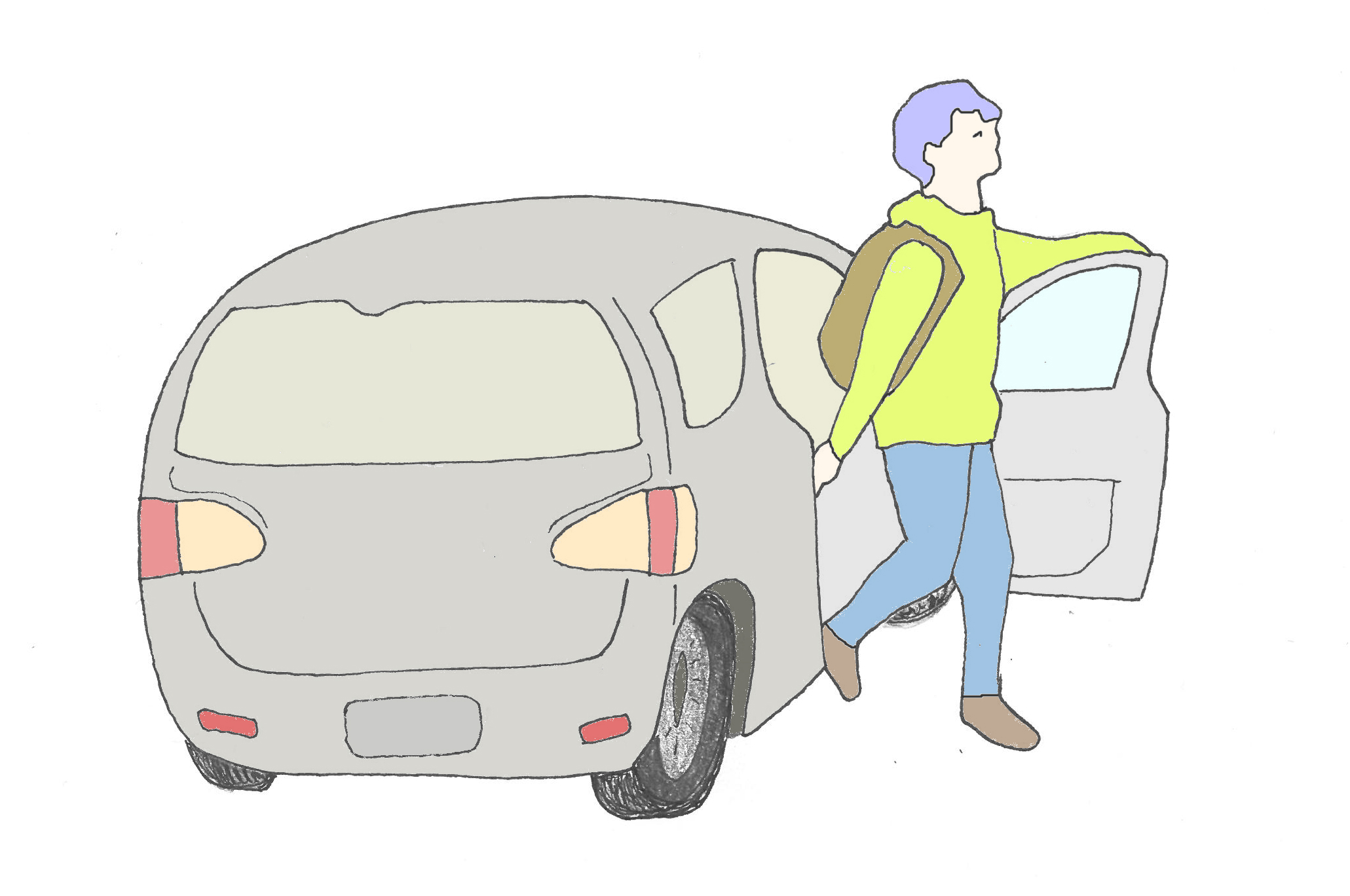 17 %
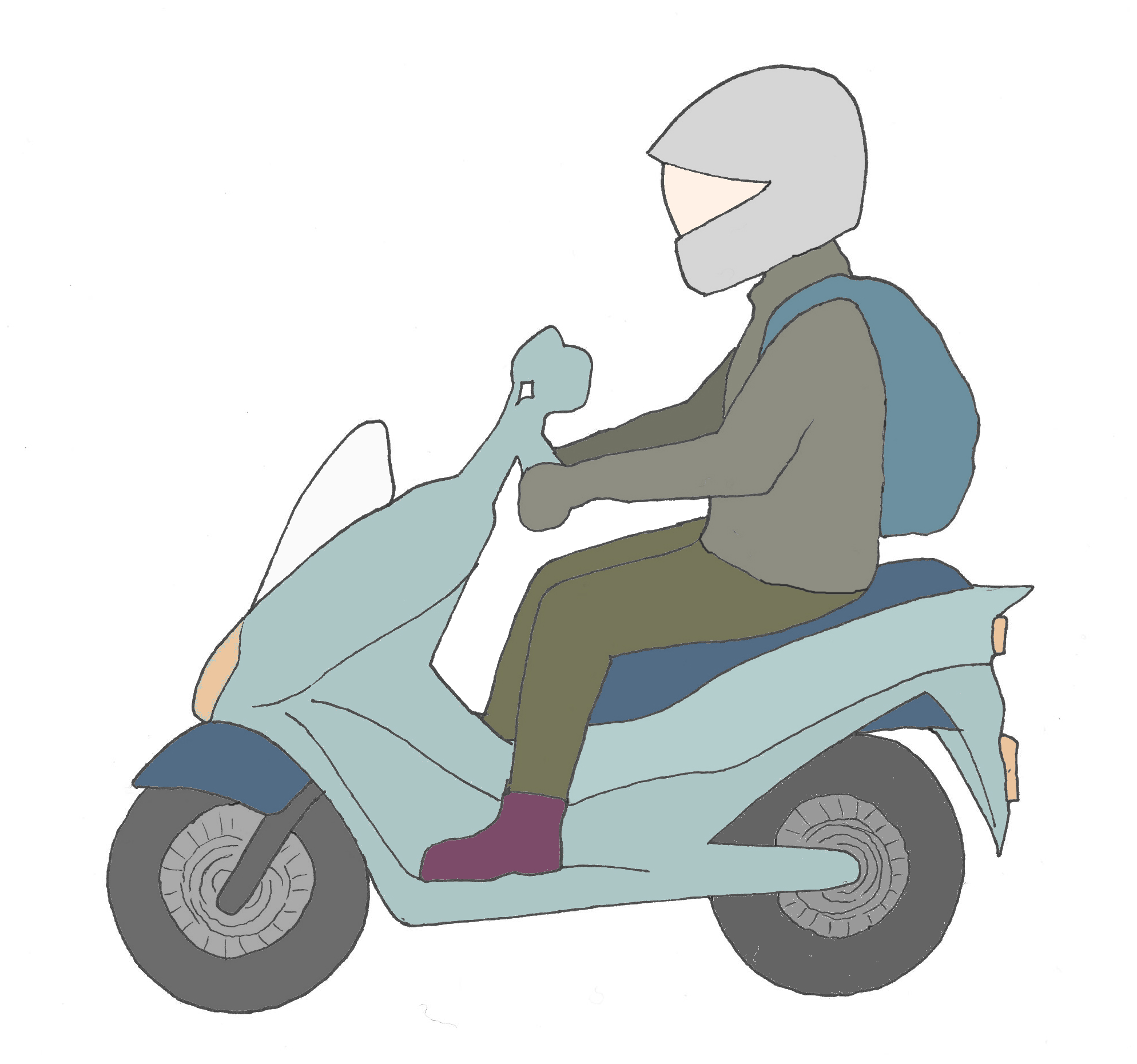 Lumettomaan aikaan jakauma on vielä kestävämpi: 90 % matkoista kuljetaan jalan, pyörällä tai joukkoliikenteellä ja vain 10 % autolla tai mopolla
2. Meidän koulu kävelee ja polkee -hanketyö 2021
Traficomin liikkumisen ohjauksen valtionavustusta 31 000 + kaupungin osuus 18 600 euroa
Tavoitteena kestävän liikkumisen edistäminen koulumatkoilla
Tuotokset:
Koulupyöräilyselvitys
Olosuhdekartoituksilla kerättyä tietoa koulun ympäristöistä
Koululaisten osallisuuden malleja
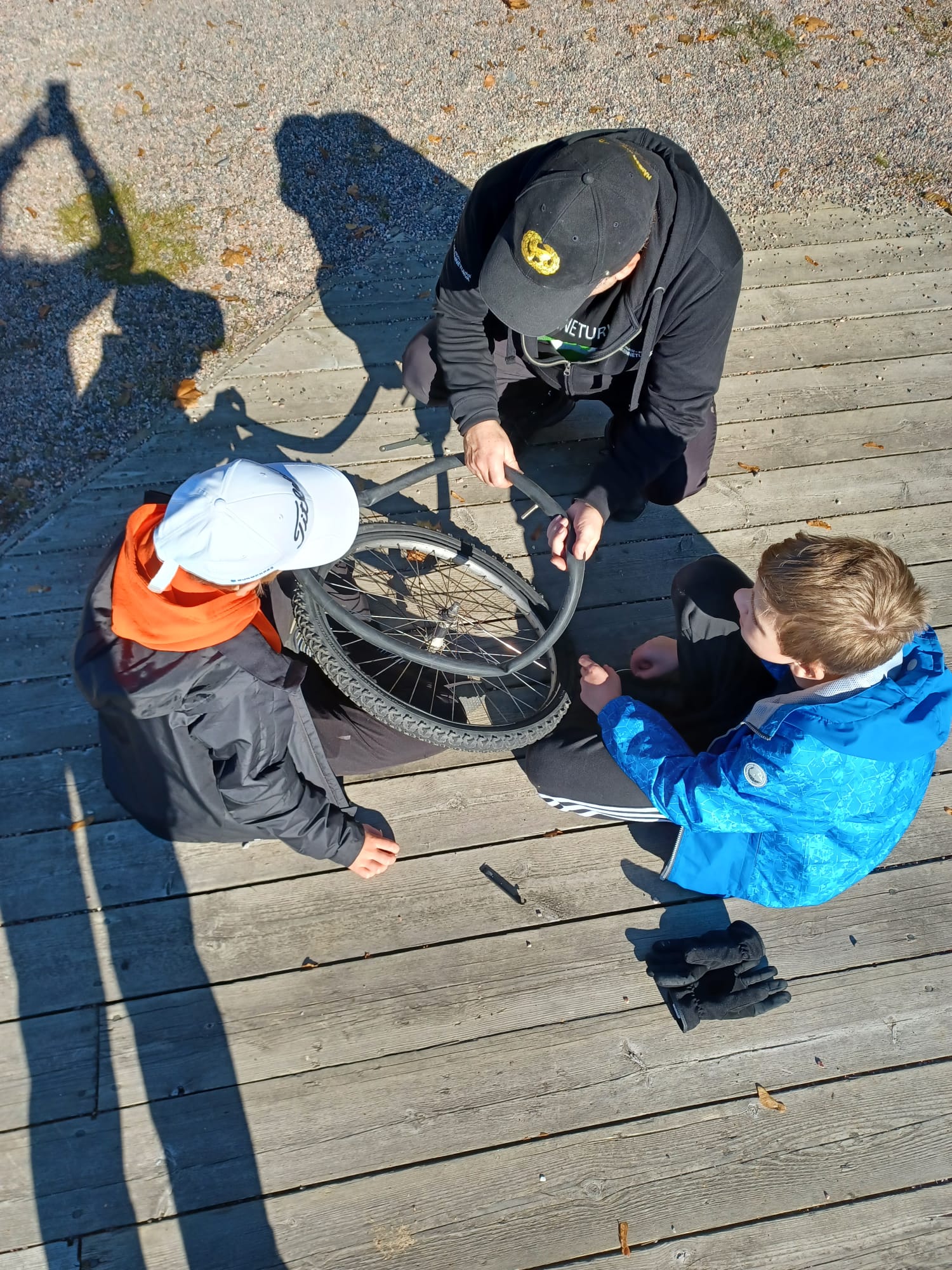 Käytännön toteutus kouluilla
Kevät 2021
6 etäluentoa jokaiselle luokalle kestävästä liikkumisesta
Syksy 2021
Oppilaiden aktivointia kouluilla
Lähiliikenneympäristön olosuhdekartoitus
Projektityöt, joissa oppilaat kehittivät ratkaisuja kartoituksessa löytyneisiin heikkouksiin
Olosuhdekartoitukset 4.-6.10.2021
Toteuttajana kaupunkisuunnittelun edustaja ja oppilaille tuttu hanketiimiläinen
Joka luokan kanssa 30 – 45 min kierros koulun pihassa ja kouluuntuloreiteillä
Kartoituksen tuloksissa laajasti yleisimpiä koulujen ympäristöjen liikenneturvallisuushaasteita: tienylityspaikkoja, koulun sisääntulon ruuhkautumista, saattoliikenteen ohjauksen haasteita, alikulkutunneleiden turvattomuutta jne.
 Toimenpiteitä laitettu alulle kaupunkitekniikan ja kunnossapidon toimesta.
Koulupyöräilyselvitys
Selvitettiin kaikkien kaupungin koulujen pyöräilypotentiaali
Koulujen pyöräparkkien kartoitus ja vertailu pyöräilypotentiaaliin
91 % koulukaisista asuu < 5 km päässä koulusta 
79 % koululaisista asuu < 3 km päässä koulusta
Aineisto Lahden nettisivuilla jaossa: “koulujen liikkumisen ohjaus”
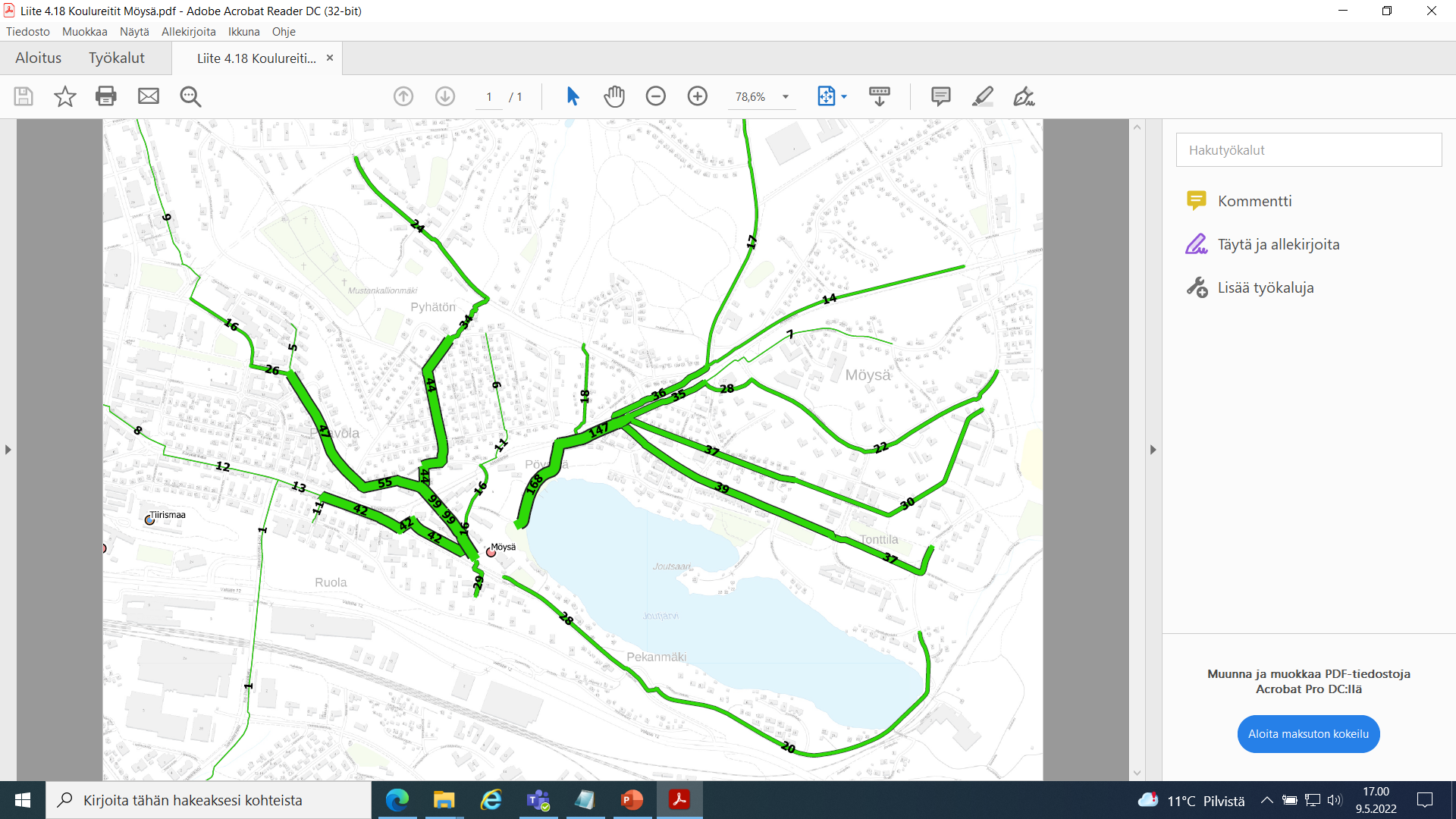 3. Tiedosta kestävät kulkutavat -hanketyö 2022
Traficomin liikkumisen ohjauksen valtionavustusta 26 500 + kaupungin osuus 10 000 euroa
Toteuttajina Lahden kaupunki ja LUT yliopisto
Tavoitteena tunnistaa toimenpiteitä, joilla edistää nuorten kävelyä ja pyöräilyä
Hankkeessa kootaan olemassa oleva kouluikäisten liikkumistapoihin liittyvä tieto 
Päivitetään tietopohja uusimalla koulumatkaliikkumiskysely ja keräämällä kokemustietoa yläkoululaisilta skididialogi-keskusteluissa
Tarkastellaan ja analysoidaan liikkumistietoa yhdessä nuorten terveysdatan kanssa.
Emma Marjamäki
044 4164951
Emma.Marjamaki@lahti.fi
Pyöräilyn edistämistä – miksi?
Lahden suunta 11.5.2022
Anna Huttunen, Hankepäällikkö, Kestävä liikkuminen
Kari Hillo, Projektipäällikkö, Ramboll
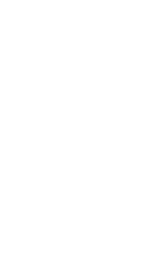 Ennen
Nyt
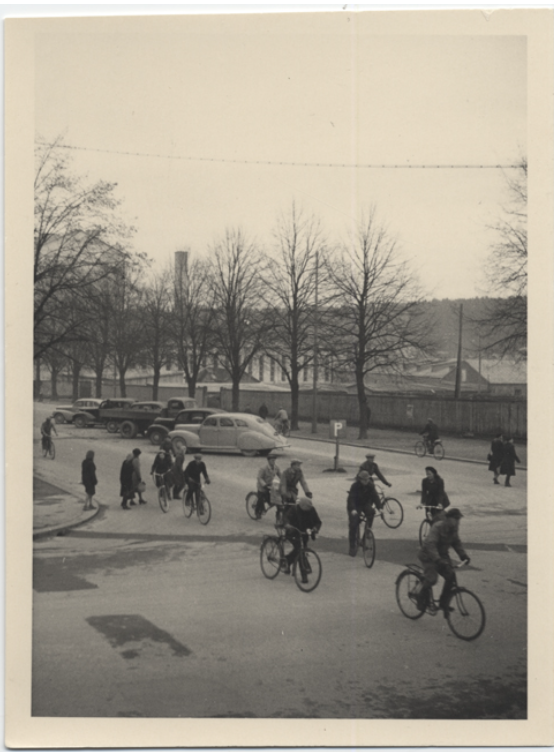 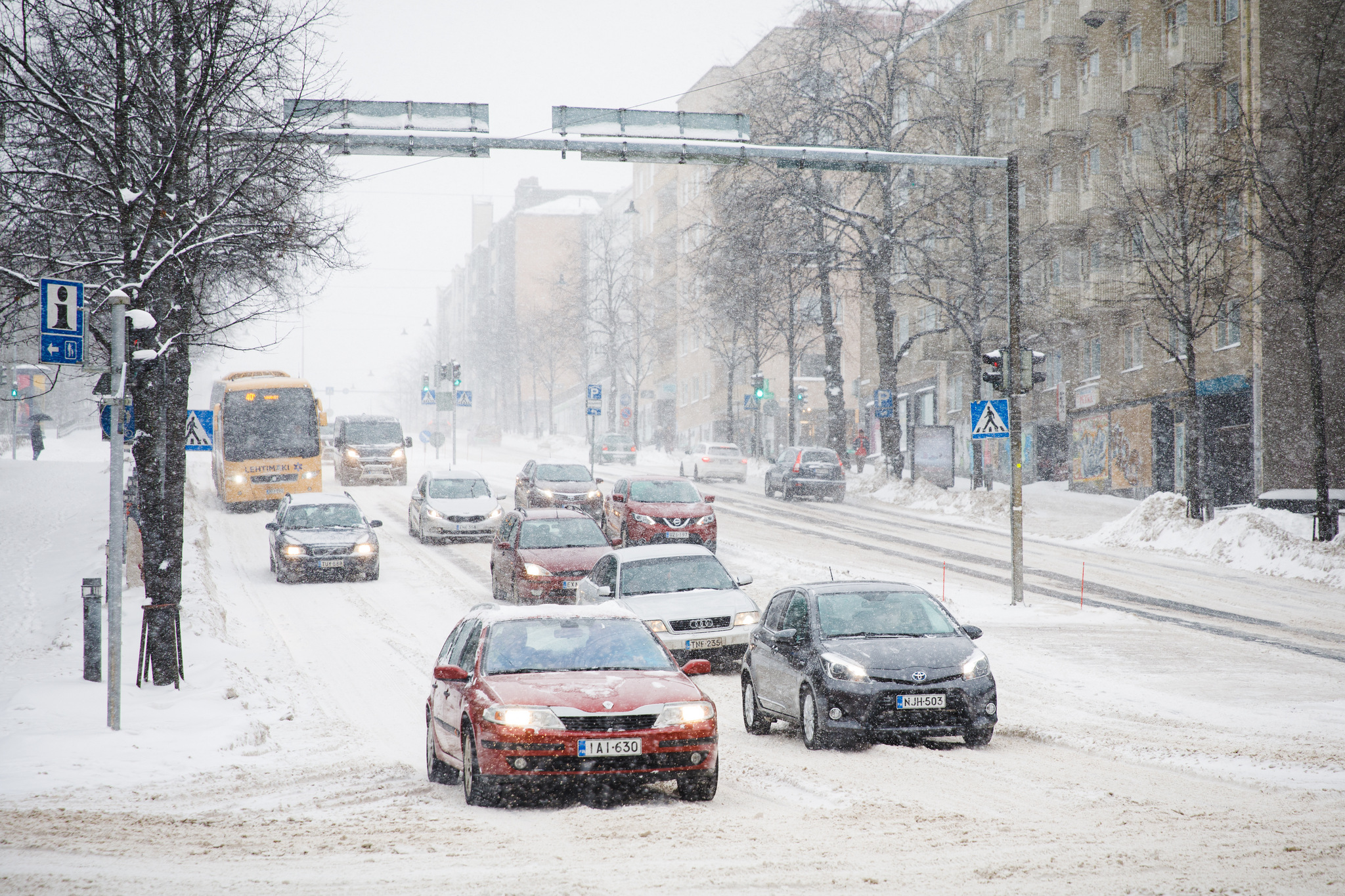 Vesijärvenkatu 1950-luvulla / Lahden kaupunginmuseo
Vesijärvenkatu 2020-luvulla / Lahden kaupunki
TAVOITE 2030
TULEVAISUUS: HIILINEUTRAALI LAHTI 2025
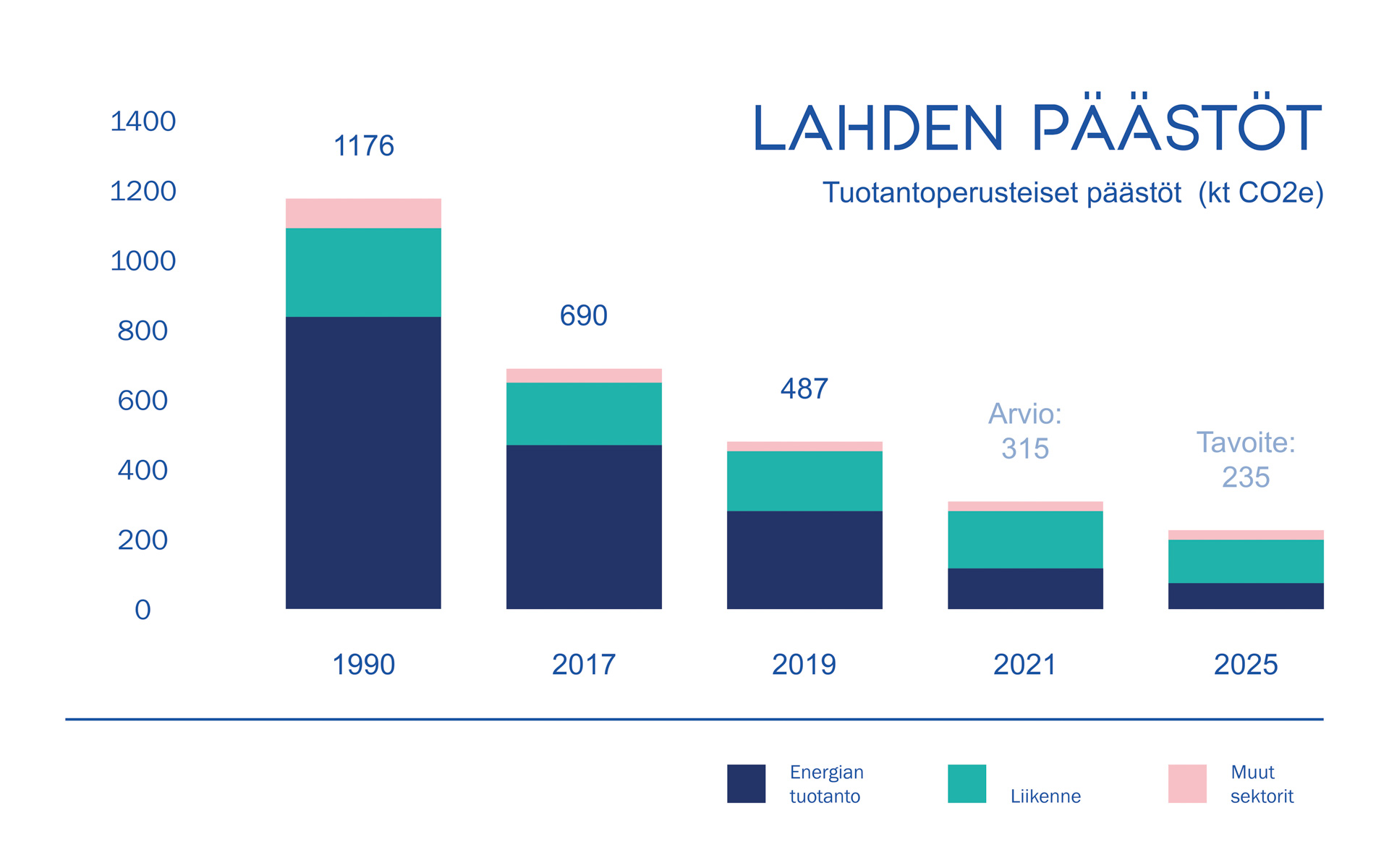 TÄRKEIMMÄT MUUTOSTRENDIT:
Pyöräliikenteen ja kävelyn kulkumuoto-osuuden kasvattaminen
Liikenteen sähköistäminen
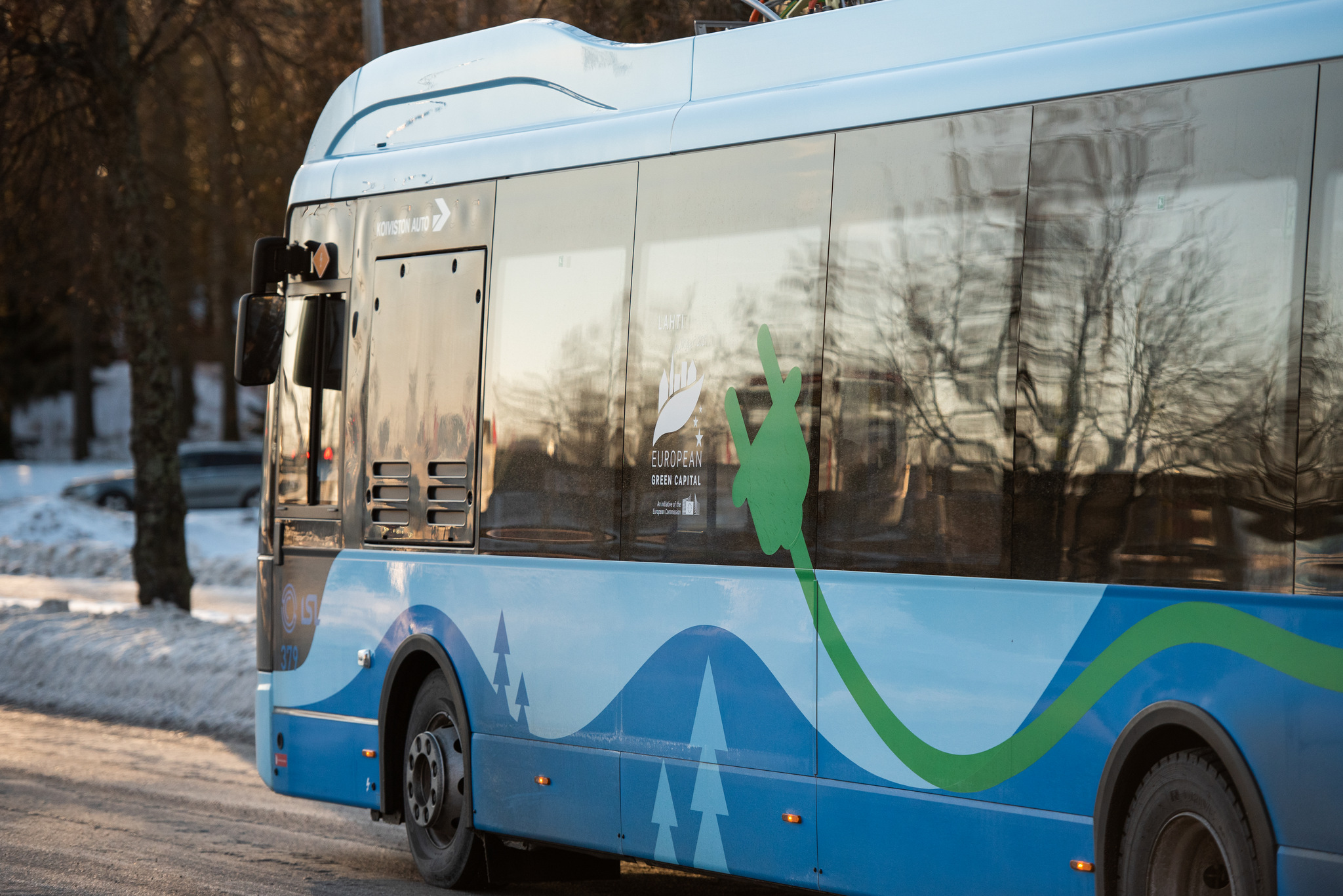 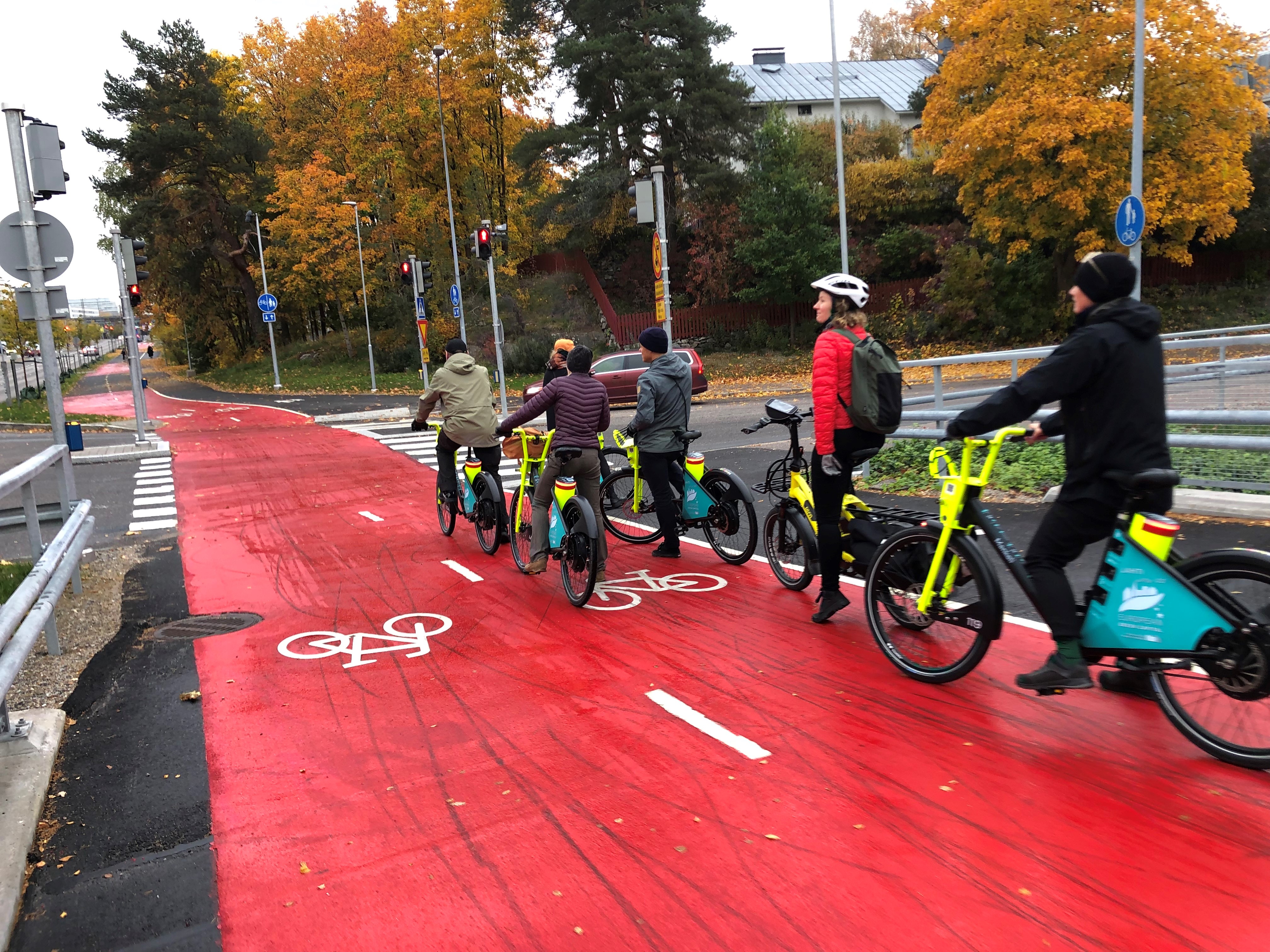 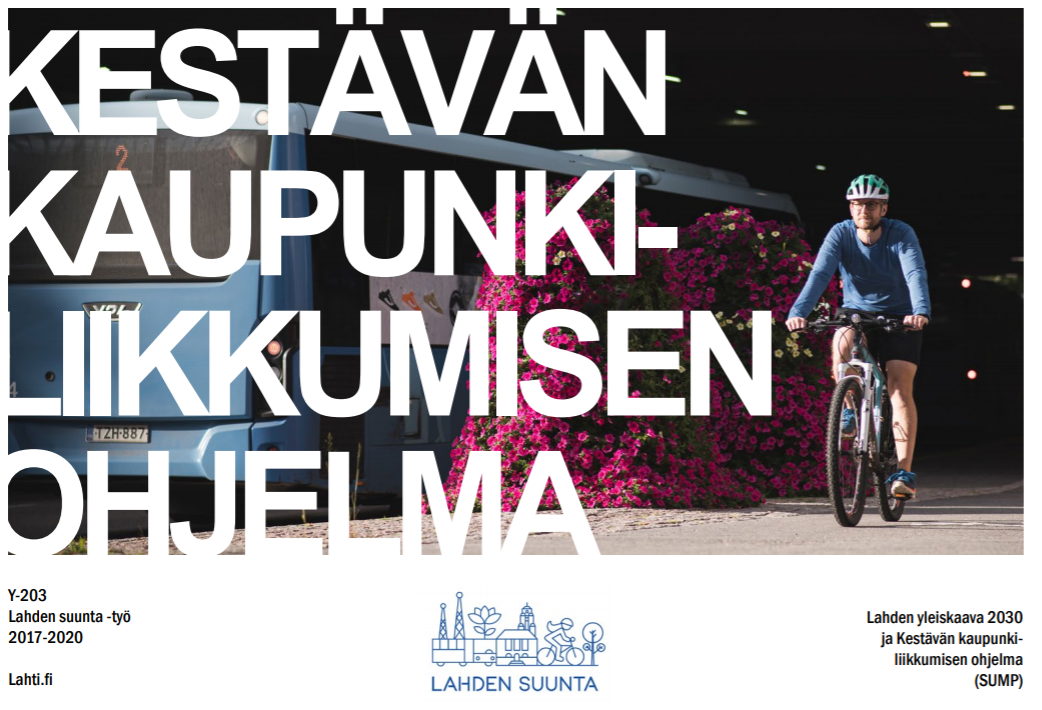 Kattava toimenpidelistaus

Infrastruktuuri ja sitä tukevat toimet

Liikkumisen palvelut 

Liikkumisen ohjaus

Viestintä ja markkinointi
SYITÄ PYÖRÄILYN OLOSUHTEIDEN PARANTAMISEEN
Jalankulkijoiden ja pyöräilijöiden turvallisuus
Sujuvuus ja kilpailukyky kulkumuotona 
Päästövähenemä
Arkiliikunta ja terveyshyödyt
Liikkumisen murros – sähköpyörät ja muut pienliikkumisvälineet yleistyvät
Katutilan uusi jako tulevaisuudessa
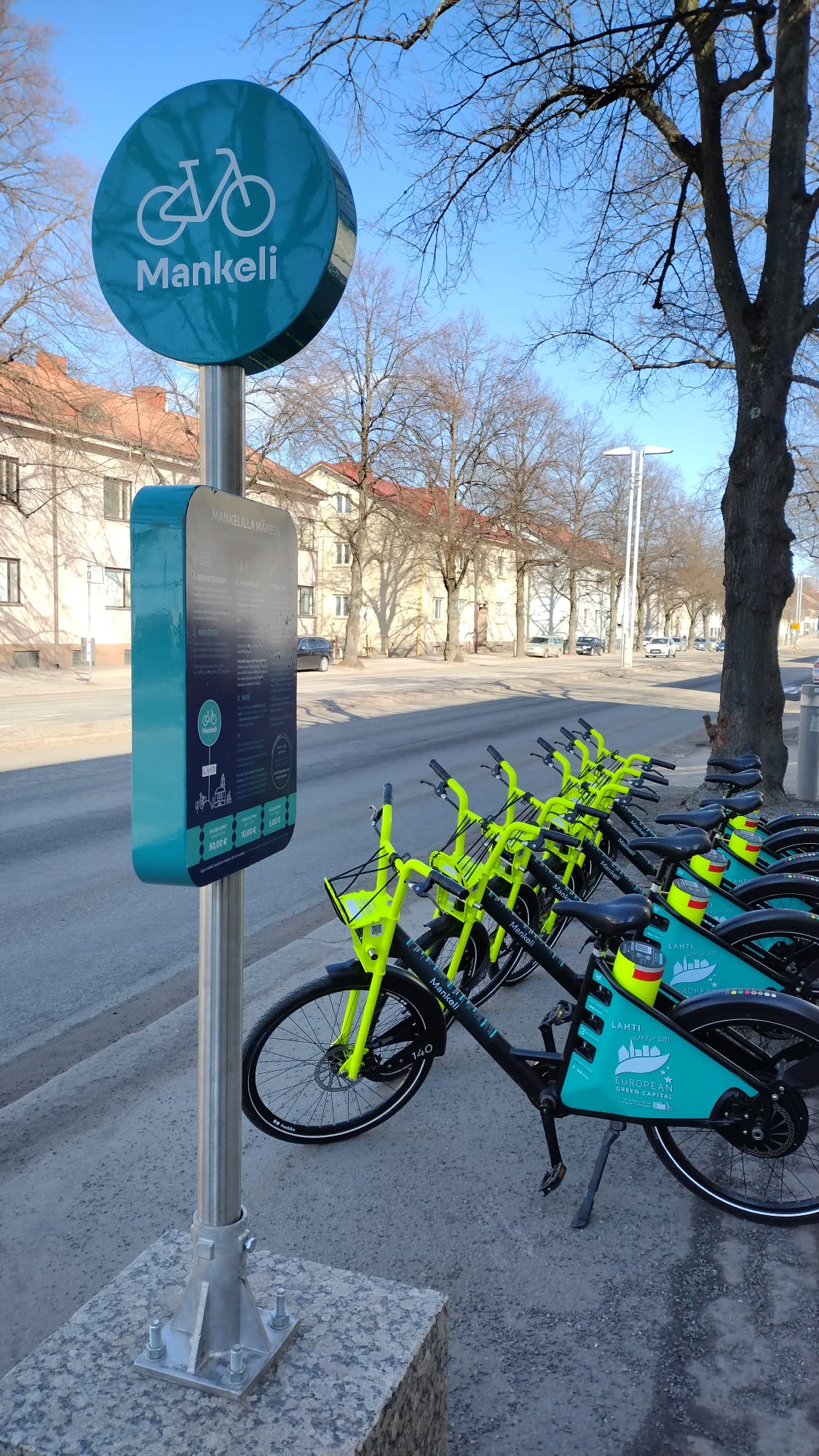 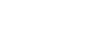 INFRASTRUKTUURI JA OLOSUHTEET
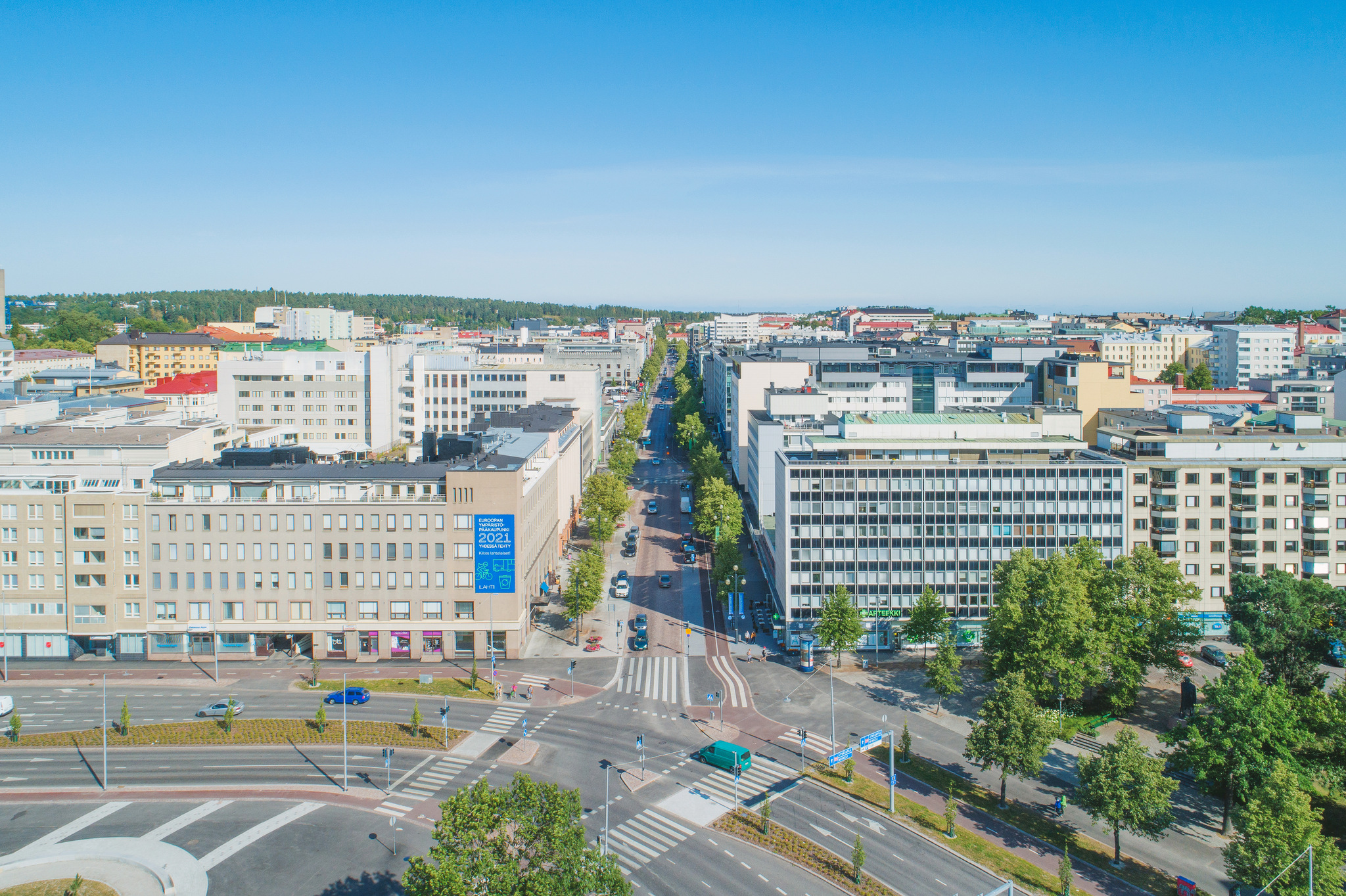 Pirstaleista ja sekavaa

Aihe kuohuttaa

Tärkein edistämiskeino

Pitkän aikavälin suunnittelu haastavaa
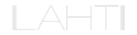 PYÖRÄILYN TAVOITEVERKKO 2030
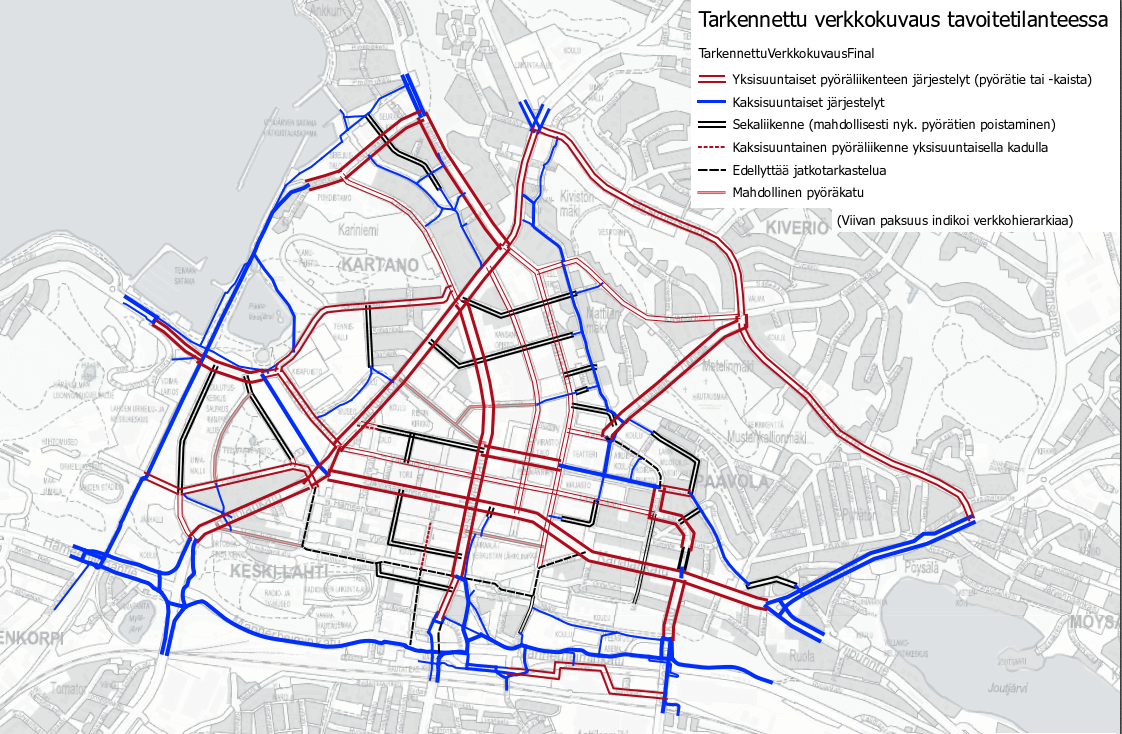 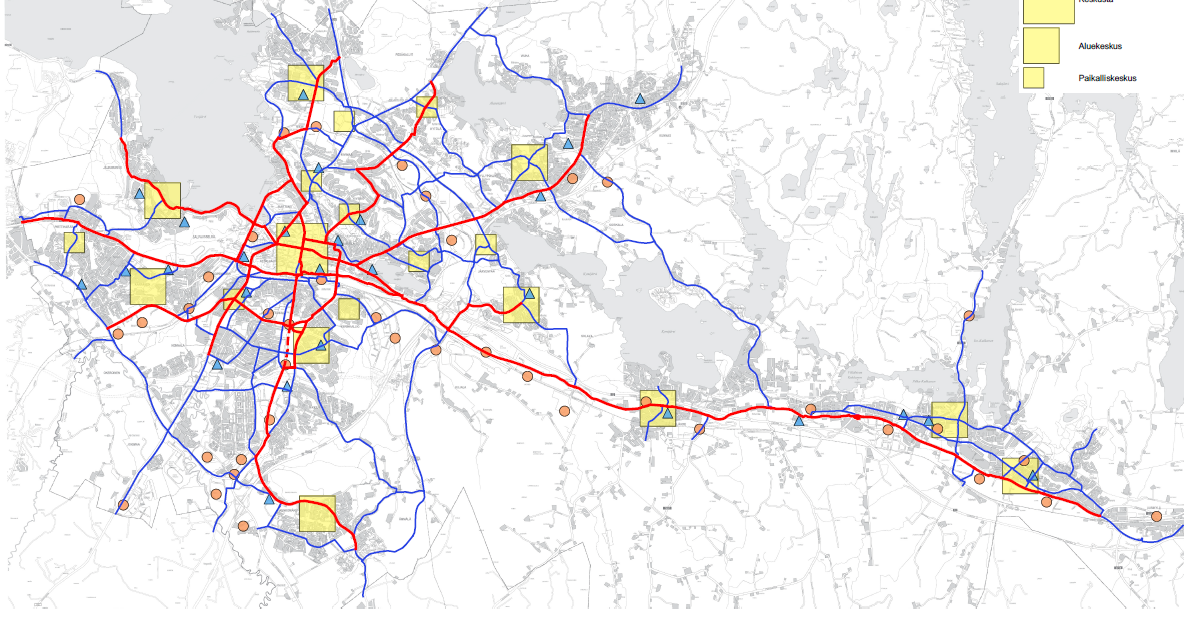 Yhdistää keskuksia
Käytetyimmät reitit
Paras laatutaso
Sujuvuus
Jatkuvuus
Turvallisuus
Saavutettavuus
Kaksisuuntaisen pyöräliikenteen ongelmia
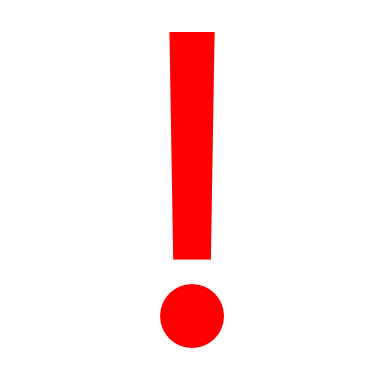 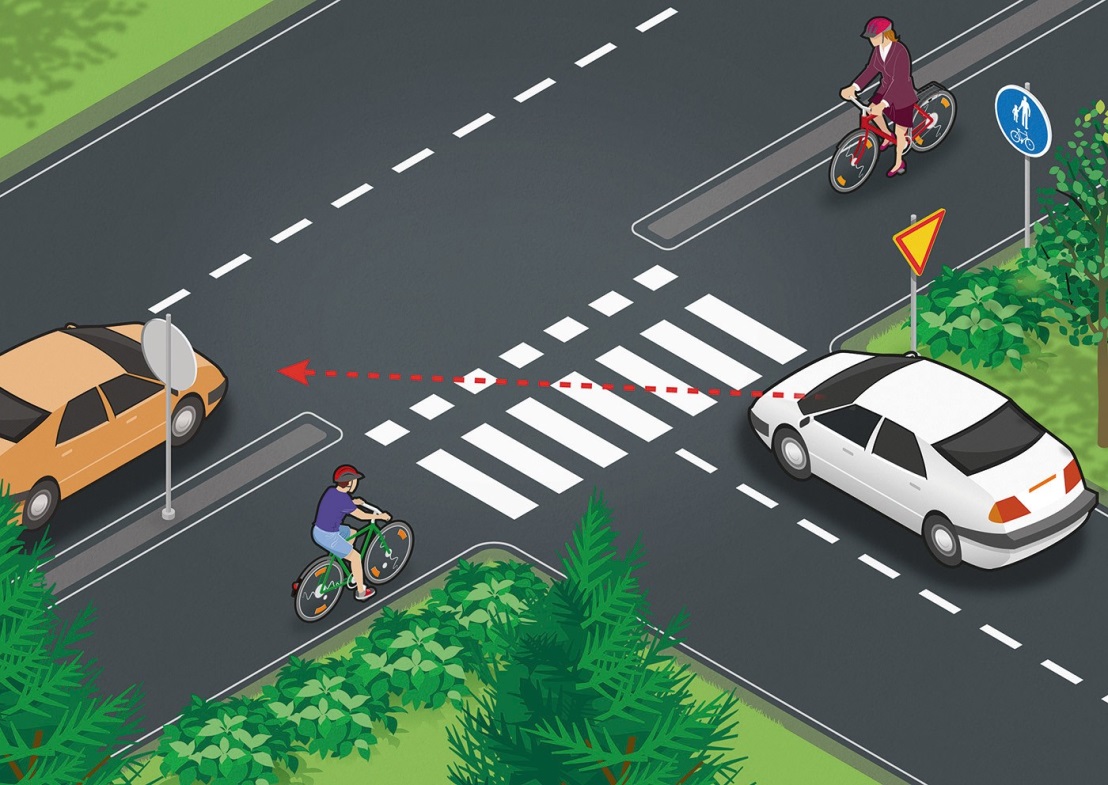 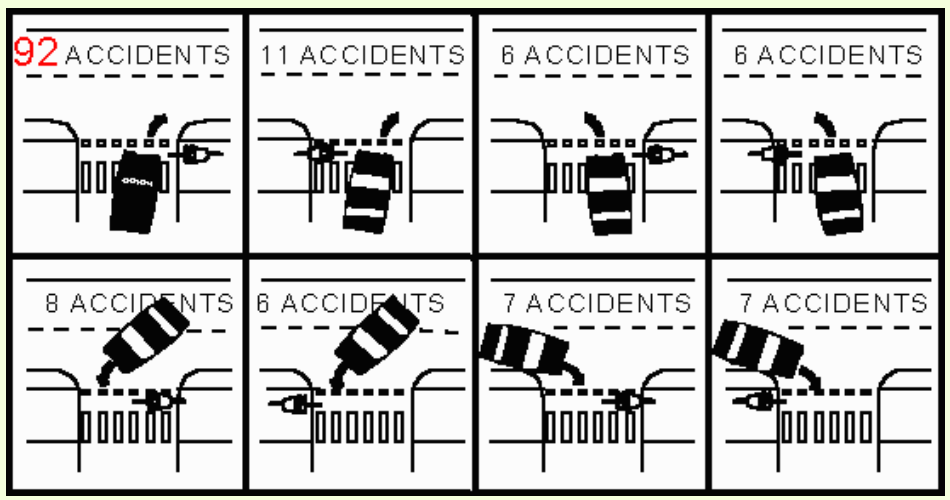 Kuvitus Jukka Fordell/Liikenneturva
Tilan käyttö vs. laatu
”Kaikki kulkevat samaan suuntaan”
”Kuljetaan molempiin suuntiin kaikkialla”
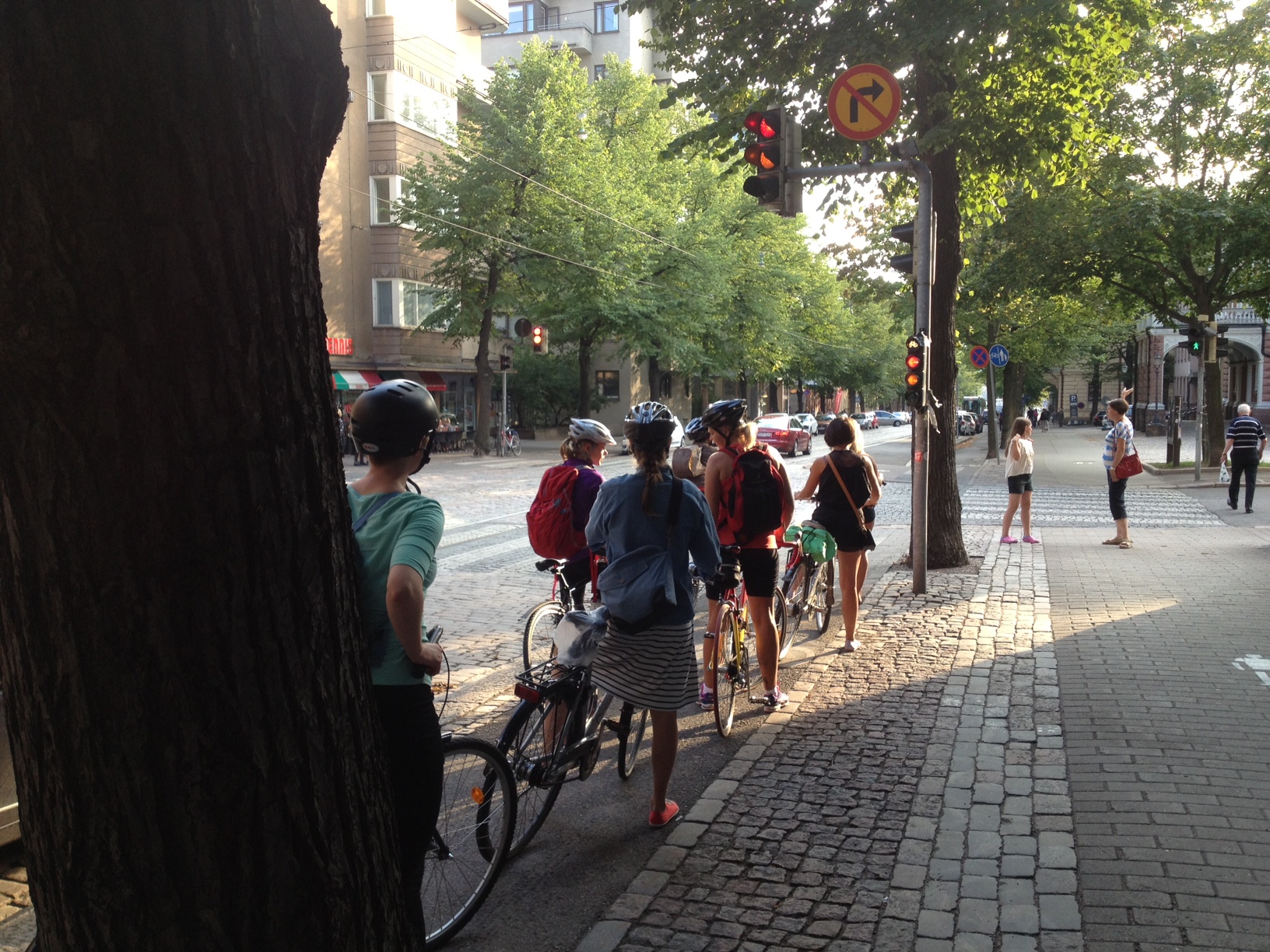 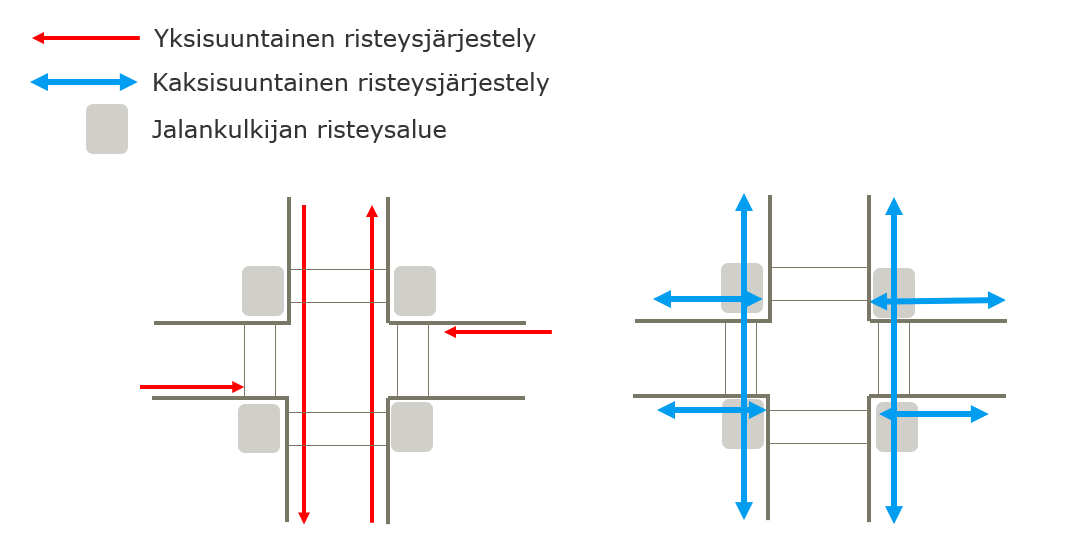 Kuva: Niko Palo
Kuva: Niko Palo
Looginen kulkusuunta
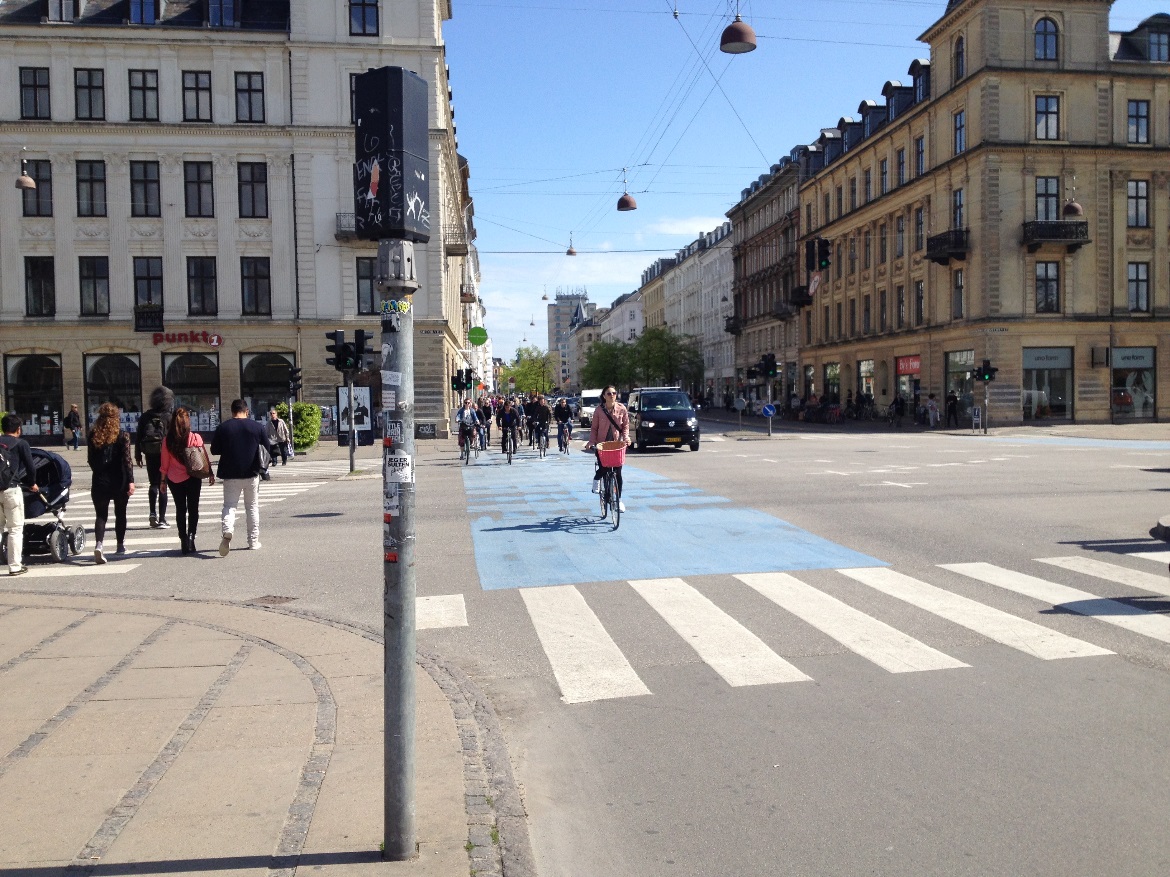 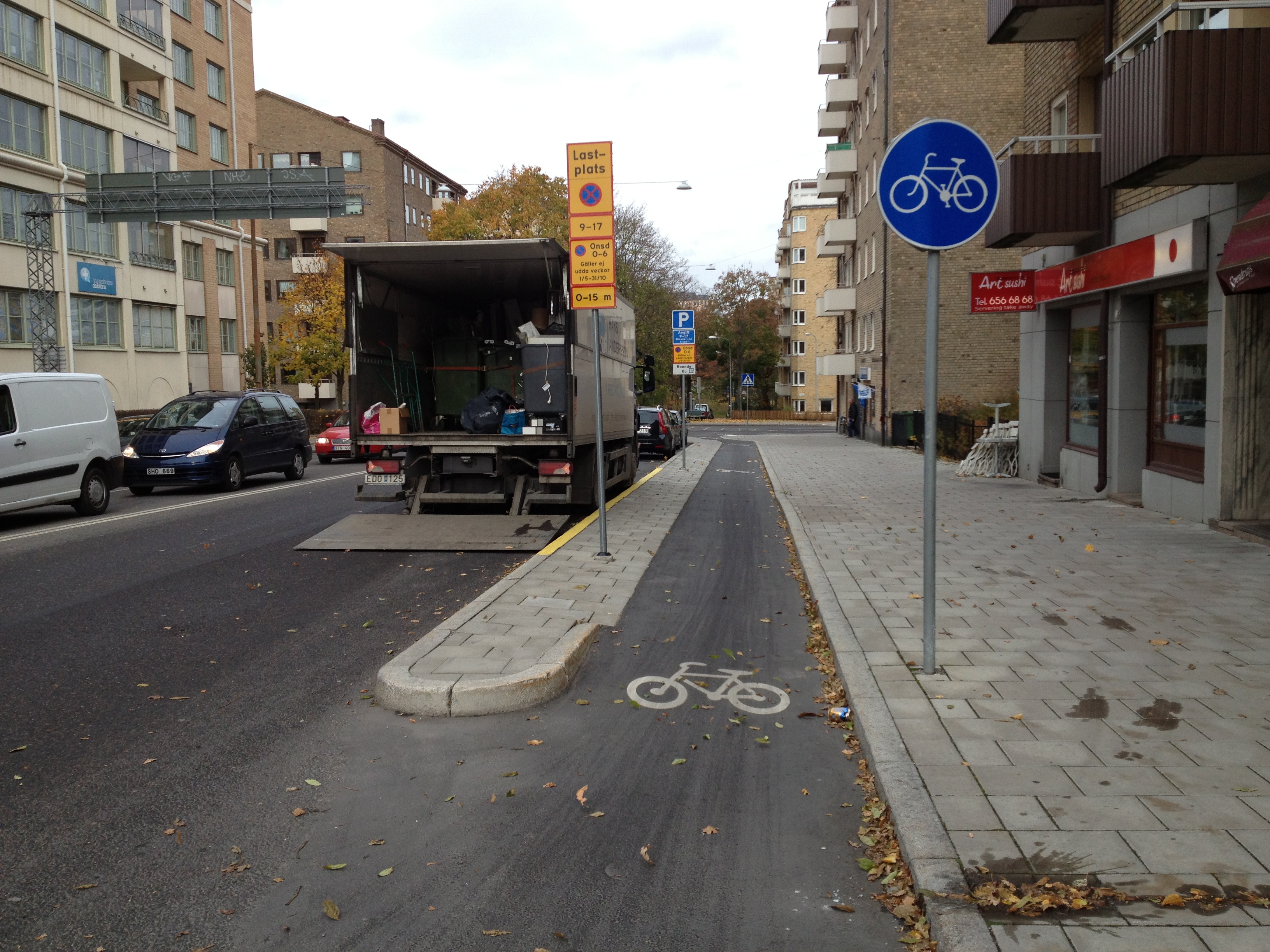 [Speaker Notes: Risteykset
Tonttiliittymät
Pysäkit
Linjaosuudet
Työmaat
Lastaus
… pyöräilijä saapuu aina samasta suunnasta kuin muu liikenne]
Kapasiteetti
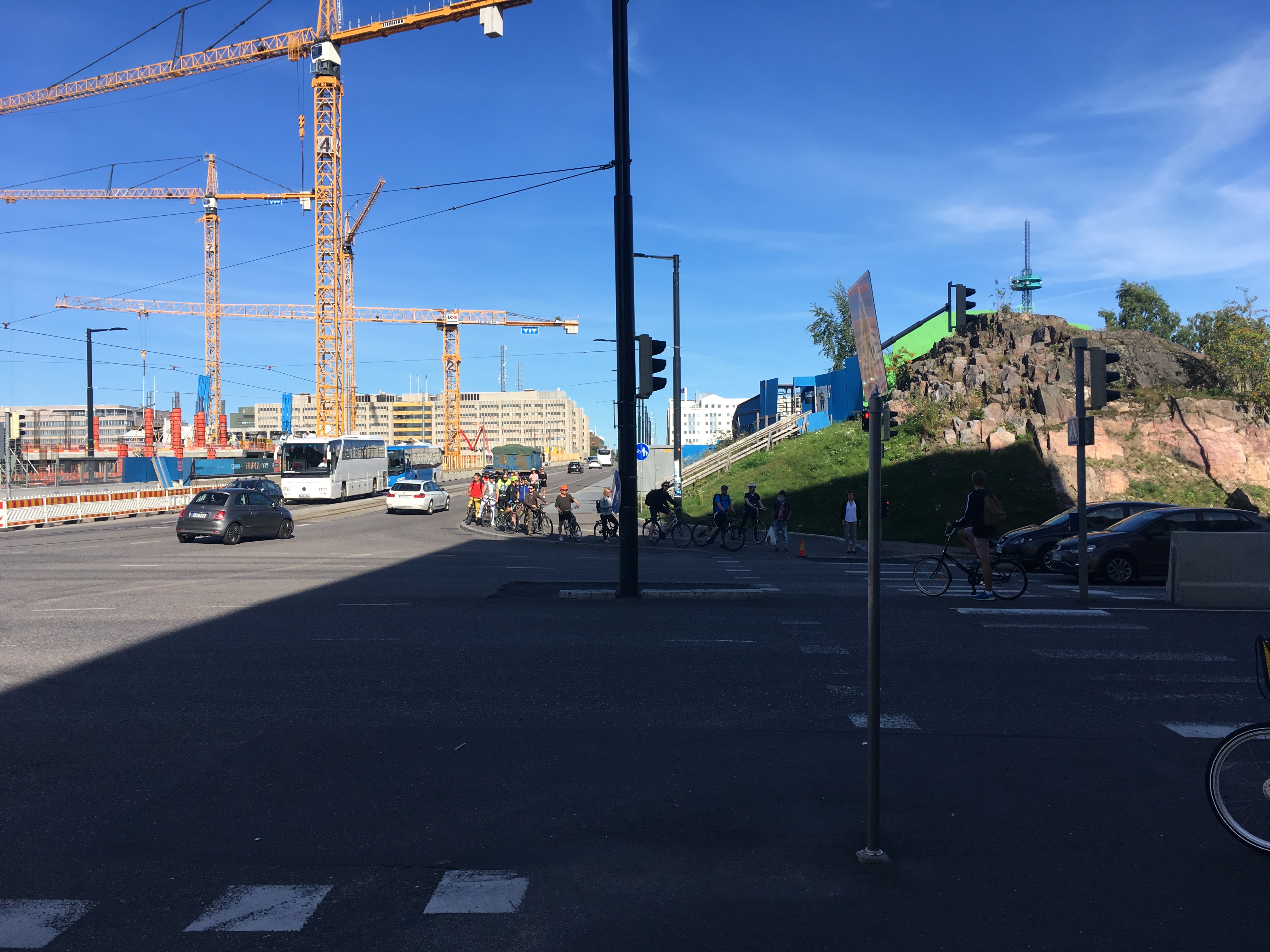 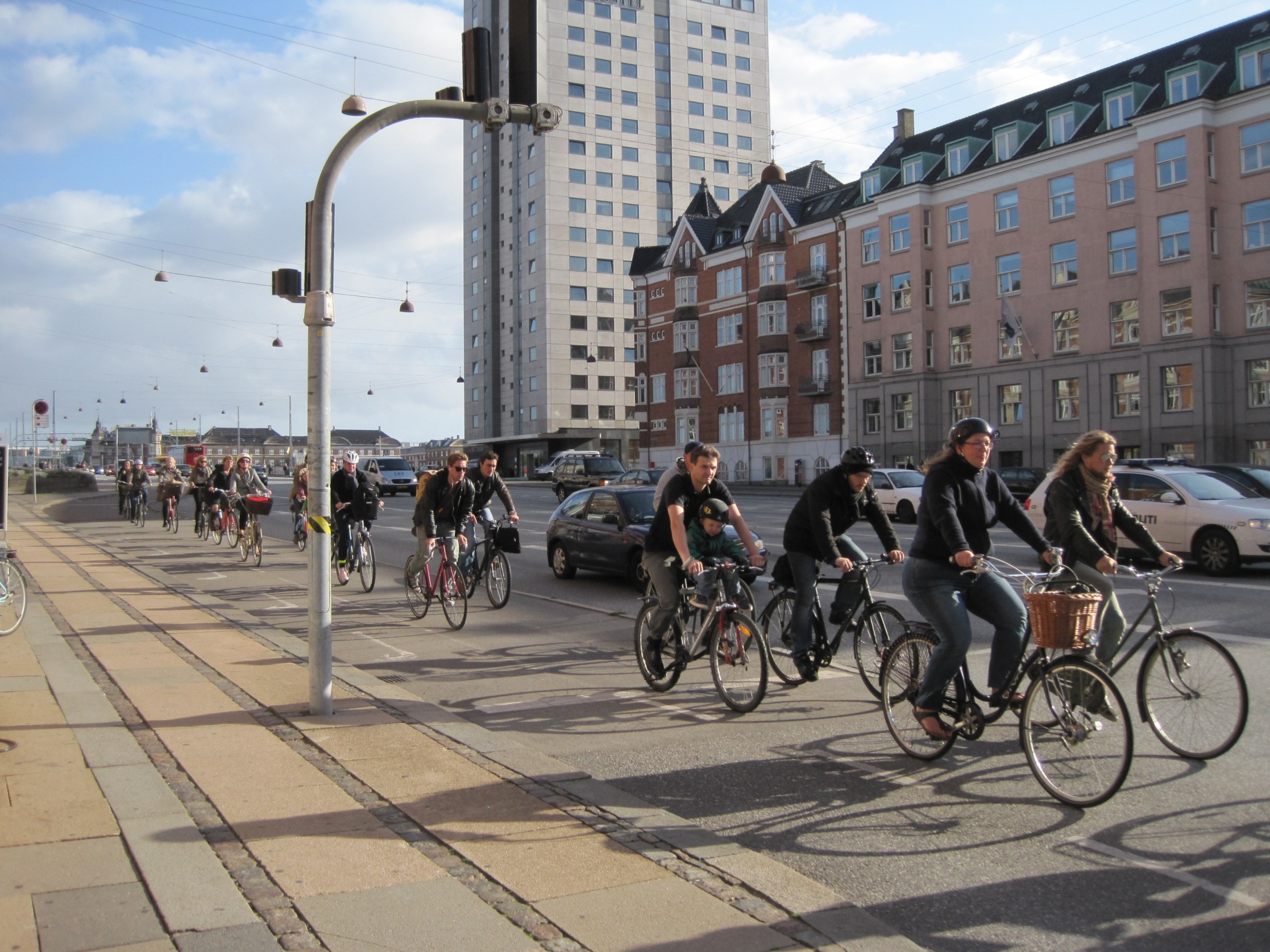 Erottelu
Jalankulku- ja pyöräilyonnettomuudet
Lahdessa 2016 – 2021 (Tilastokeskus)
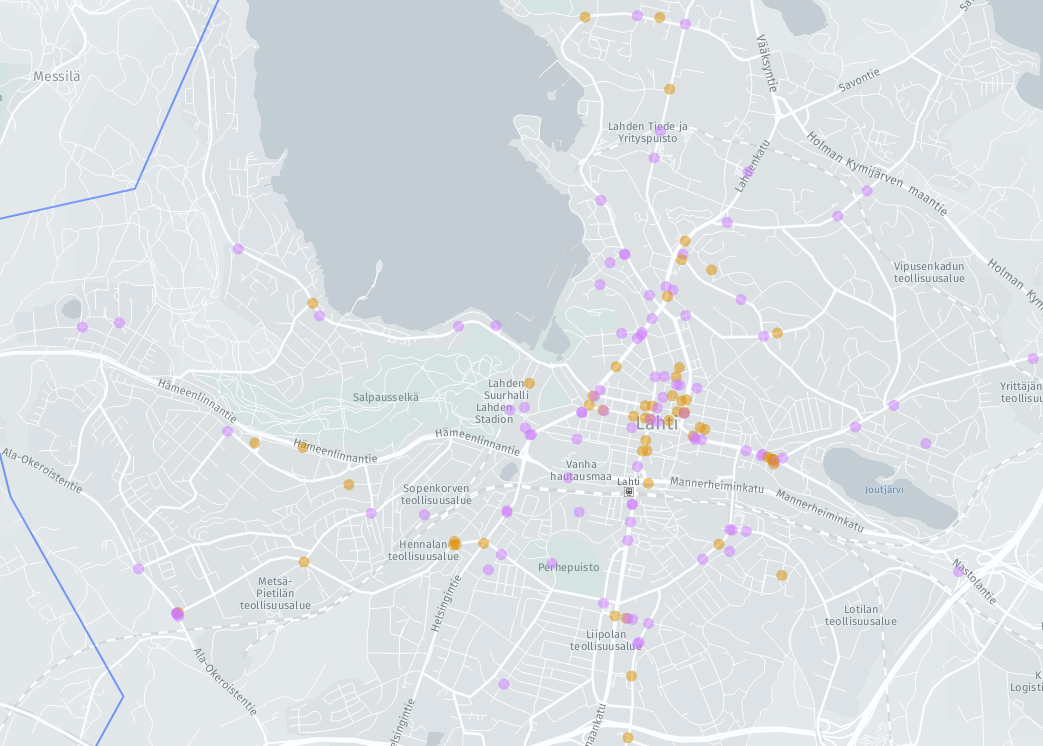 Pyöräliikenteen infran kehittämispolku
Tavoiteverkko jaettu hankkeiksi (n. 200 kohdetta)
Sijainti ja käyttäjämäärät
Liikenneonnettomuudet
Käyttäjien kokemat ongelmat
Tarvittavien muutosten järeys
Muu kaupunkikehittäminen
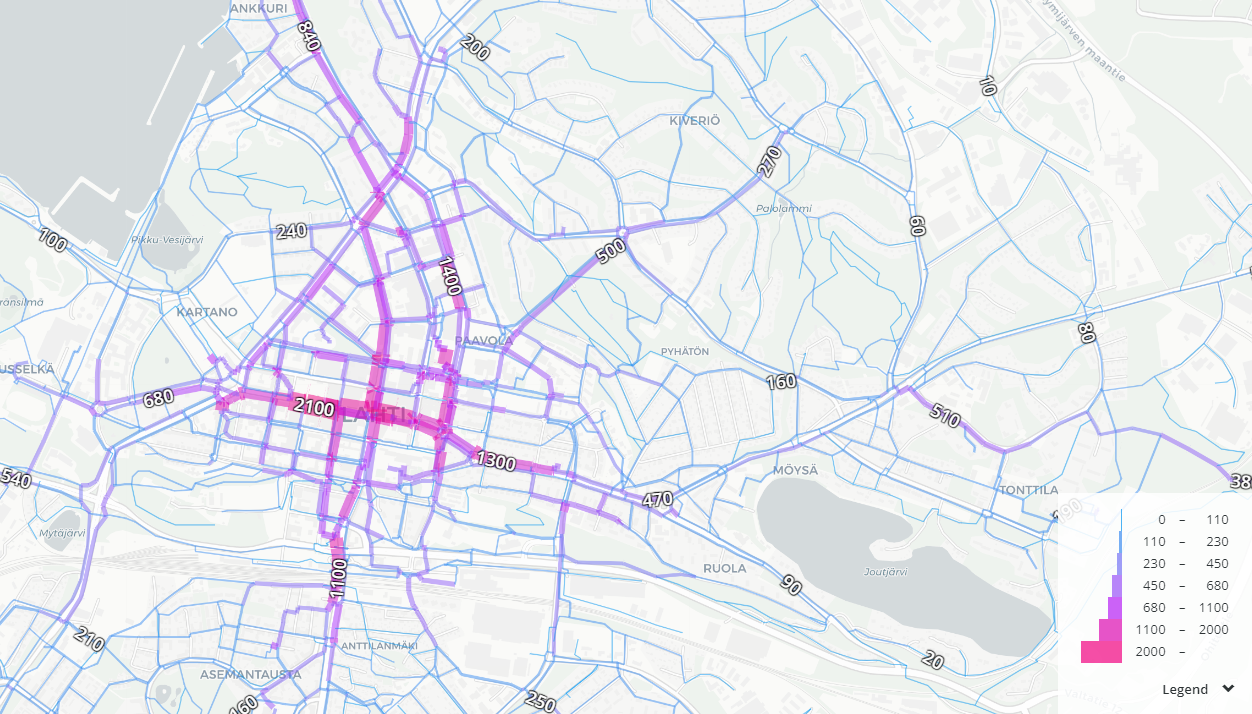 Pyöräilijämäärät (Brutus liikennemalli)
keskiviikko 25. toukokuu 2022
38
Ohjeistus työpajoihin
Työpajoissa kaksi teemaa:
Koululaisten arkiliikkuminen
Pääpyöräreittien kehittäminen
30min/teema. Kaikki pääsevät osallistumaan molempiin teemoihin. 
Työpajoissa asiantuntijat esittelevät ensin materiaalin ja kysymykset, joihin haluavat teiltä ajatuksia.
keskiviikko 25. toukokuu 2022
39
Ohjeistus etätyöpajaan
Tunnin aikana käydään kahdessa etätyöpajassa. Kuuntele ohjeet, kummassa ryhmässä aloitat!

Etätyöpajan linkit löydät chatista ja osoitteesta lahti.fi/lahdensuunta

Etätyöpajojen jälkeen ei palata enää yleiseen kokoukseen.
keskiviikko 25. toukokuu 2022
40